Menya Opportunities Program
By 

Pamela Niyongere
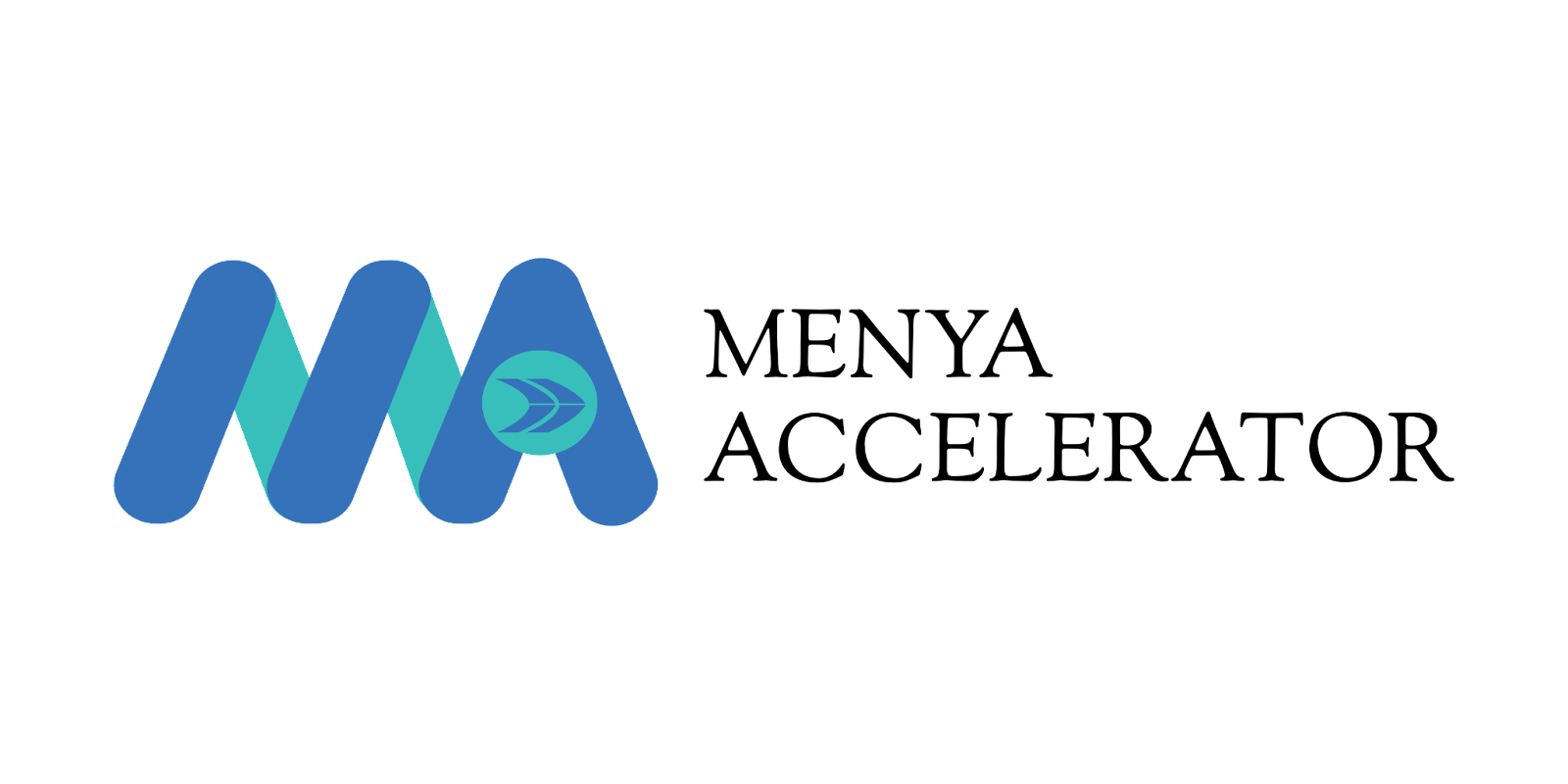 Welcome and Introduction
Introduction
Name 
School
One interesting fact about you
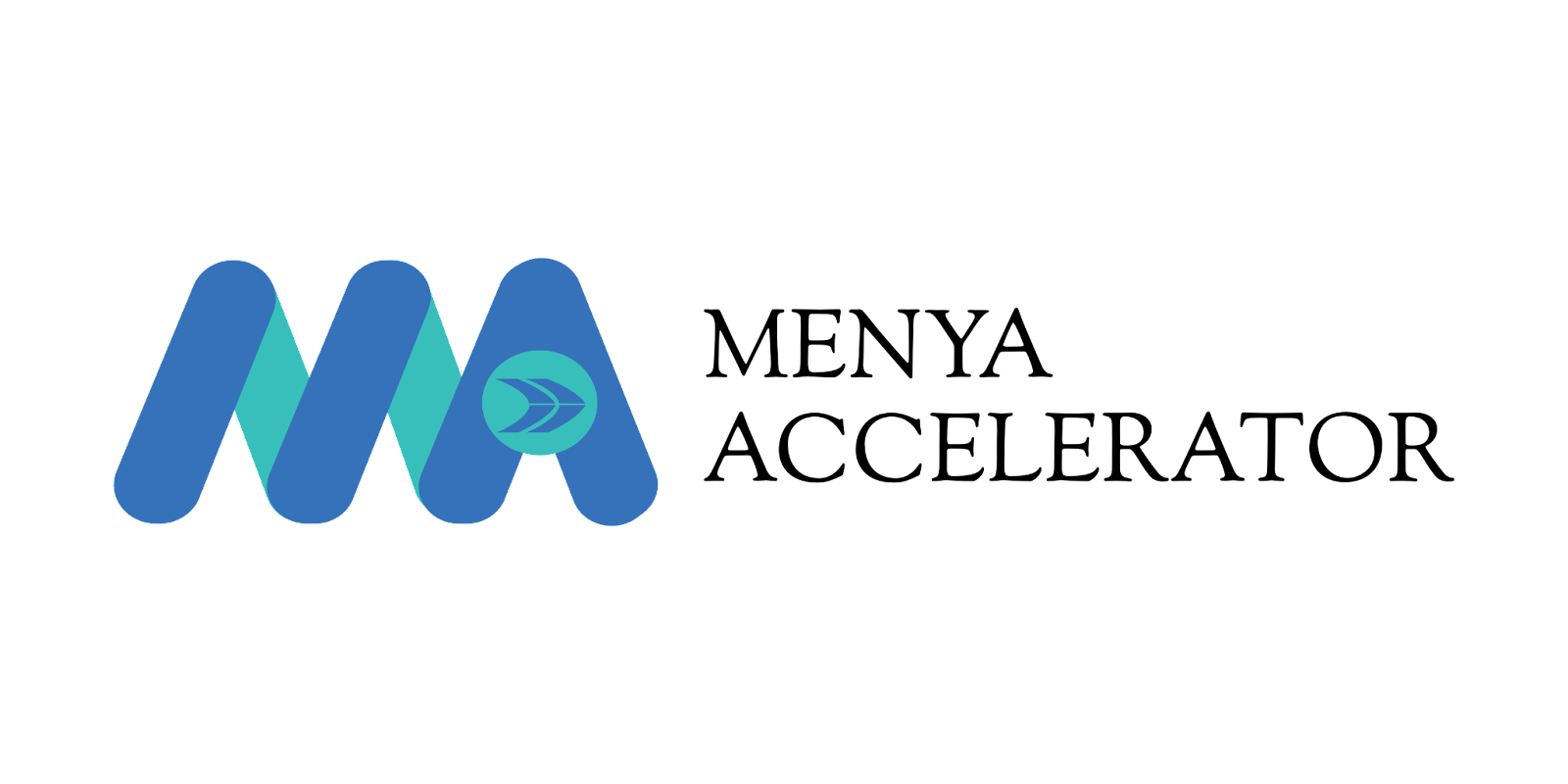 [Speaker Notes: 10 min]
Welcome Remarks
By 
Don de Dieu
Menya Accelerator
Menya Accelerator is a not-for-profit education-centered social initiative that aims at providing high-quality education programs for youth enrolled in formal education institutions and beyond in Burundi.
This initiative fosters the development of creative thinking, and the acquisition of 21st-century skills, while promoting community-building and entrepreneurship. At Menya Accelerator, we believe in the power of technology, innovation, and human-centered interventions in both our lesson delivery and practical experiences. 
We believe that young Burundians equipped with the right skills relevant to their local context and connected to opportunities can be the catalyzers for Burundi’s socio-economic development through community-based entrepreneurship and more.
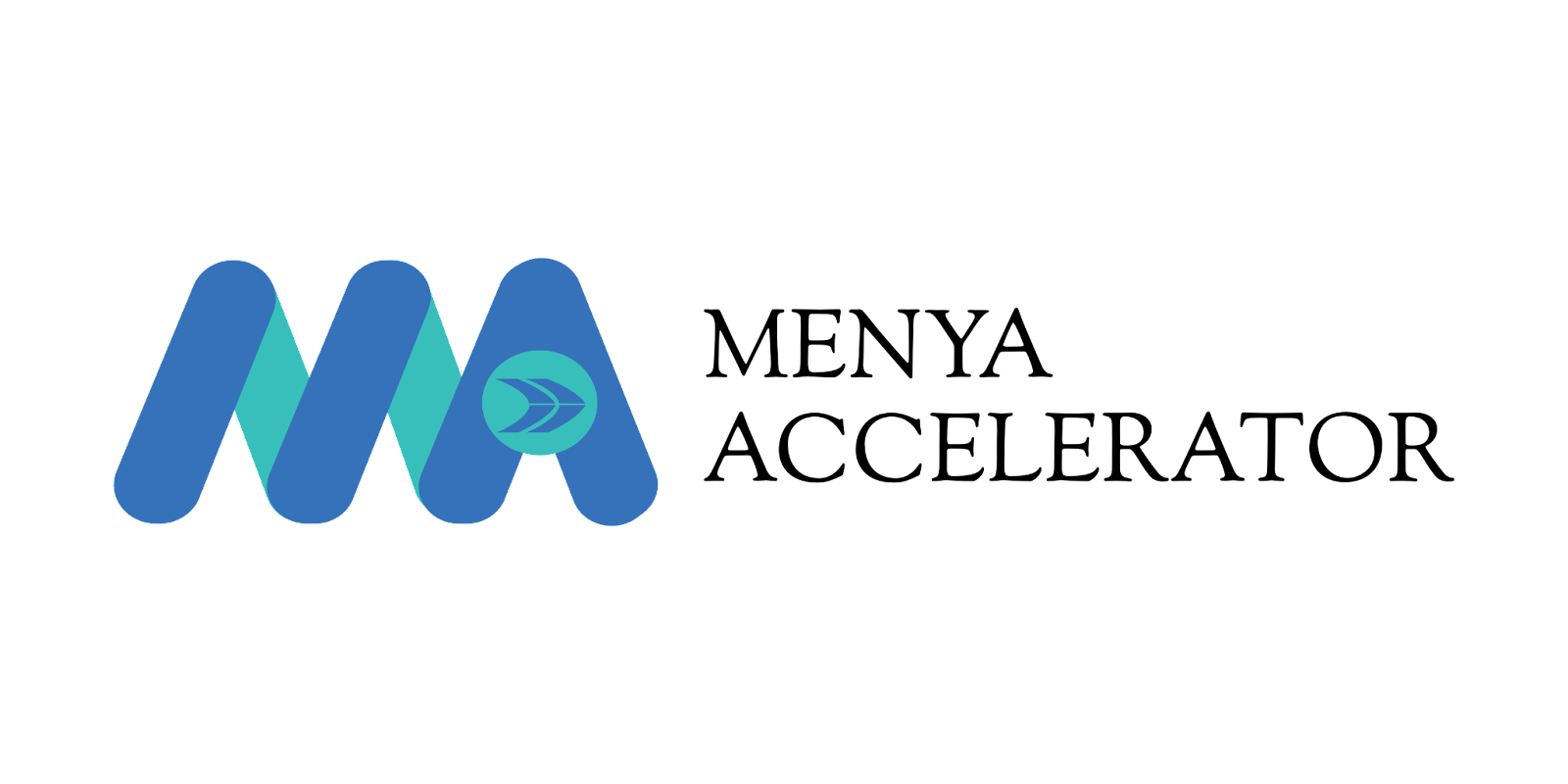 [Speaker Notes: Team introduction: 10 min]
Mission
Our mission is to equip the Burundian youth with capacities and skills by leveraging entrepreneurship and technology to advance education, leadership, and practical learning experiences for youth in Burundi. We equip young people with 21st century skills, knowledge, and opportunities to better their lives and reach their full potential.
Our Learning Methodology
We supplement Burundi’s education system by leveraging technology to deliver leadership, entrepreneurship an English curriculum, and access to a range of academic and professional development opportunities.
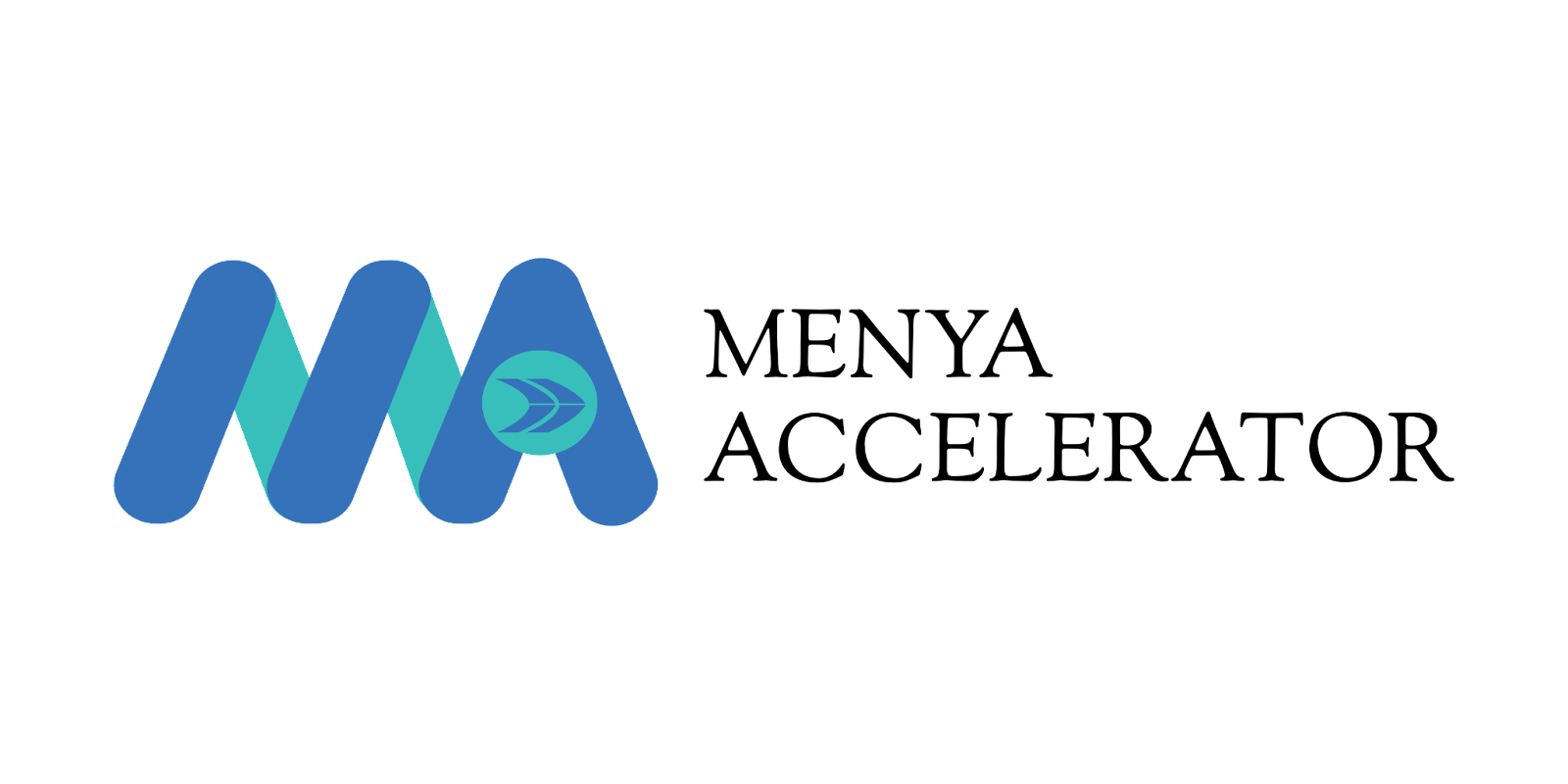 [Speaker Notes: Team introduction: 10 min]
Our values
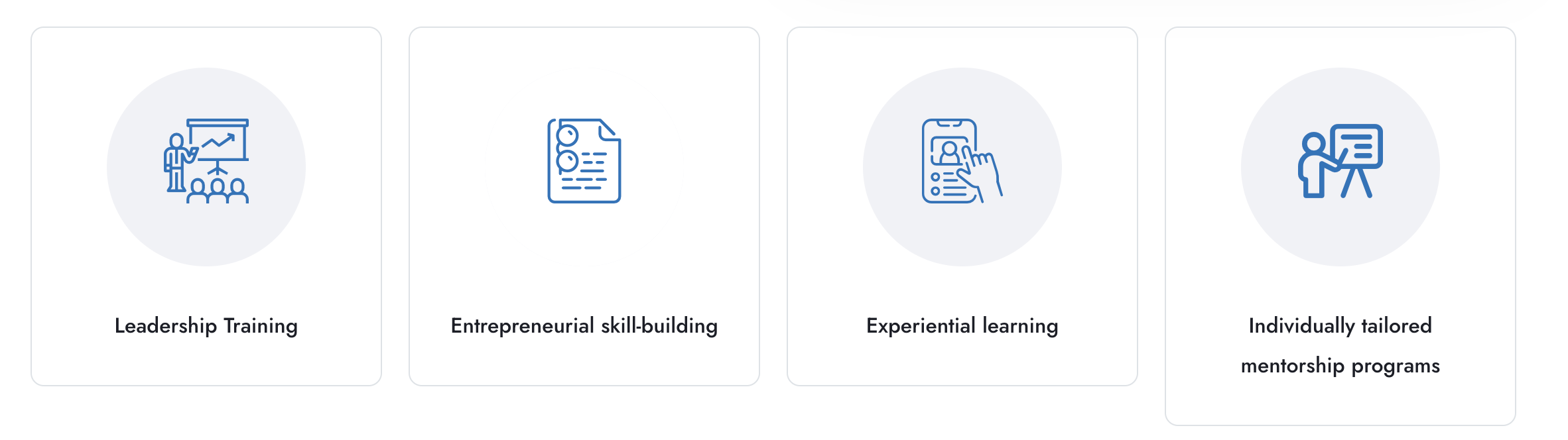 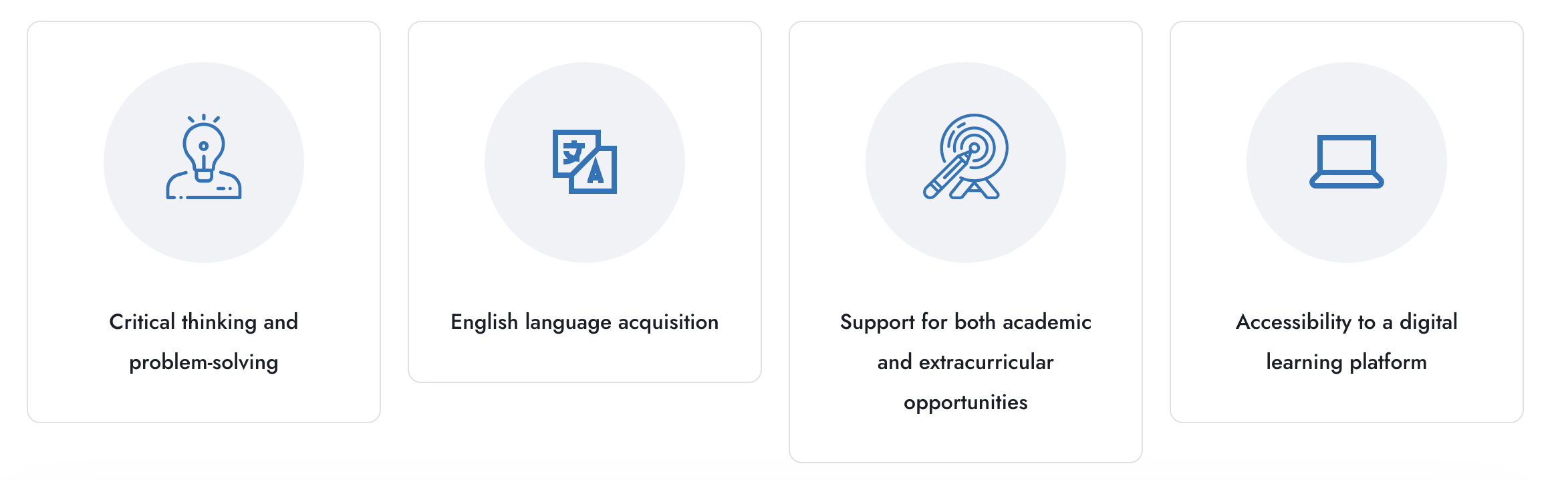 [Speaker Notes: Team introduction: 10 min]
Menya Cohort 1
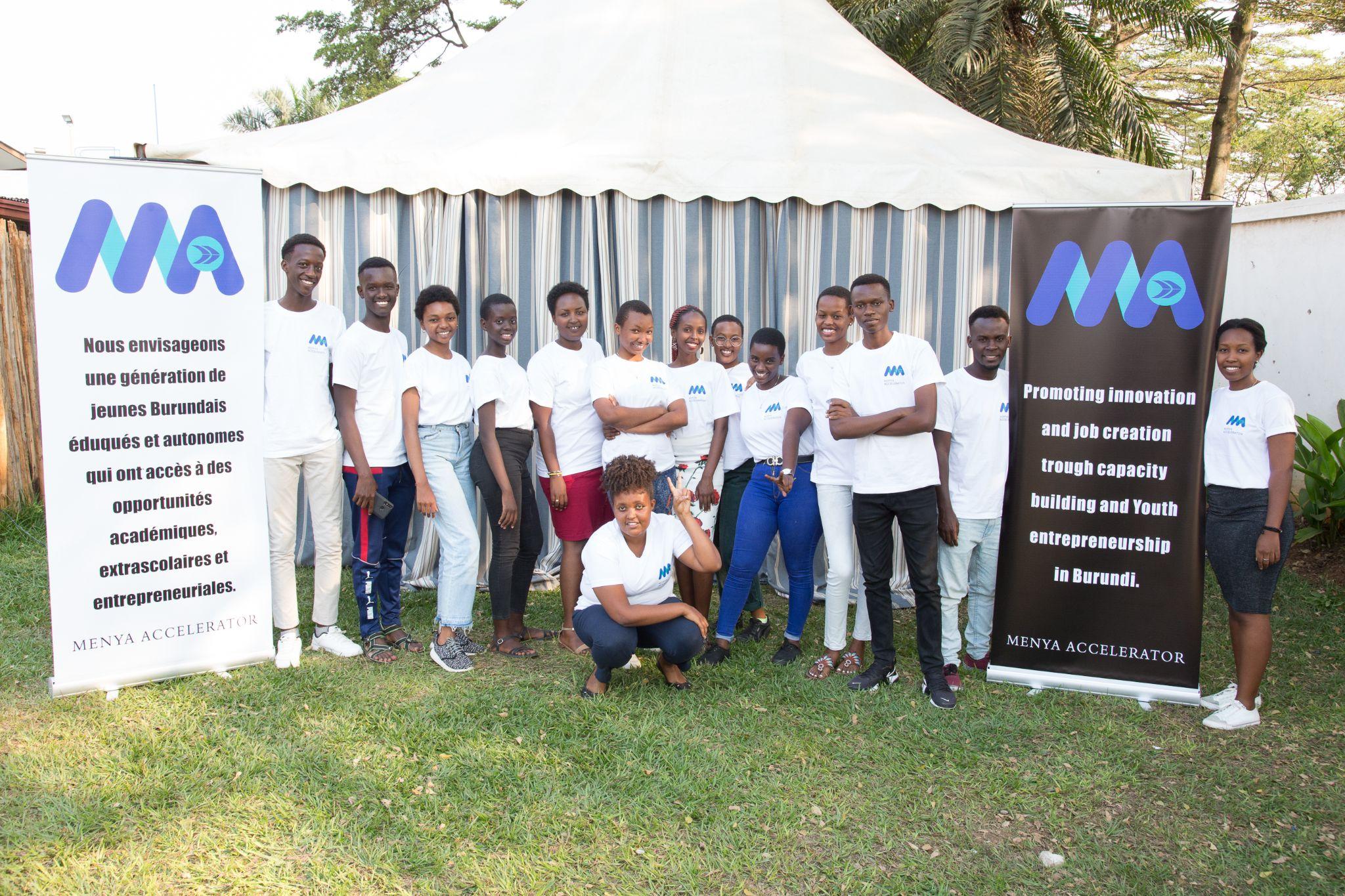 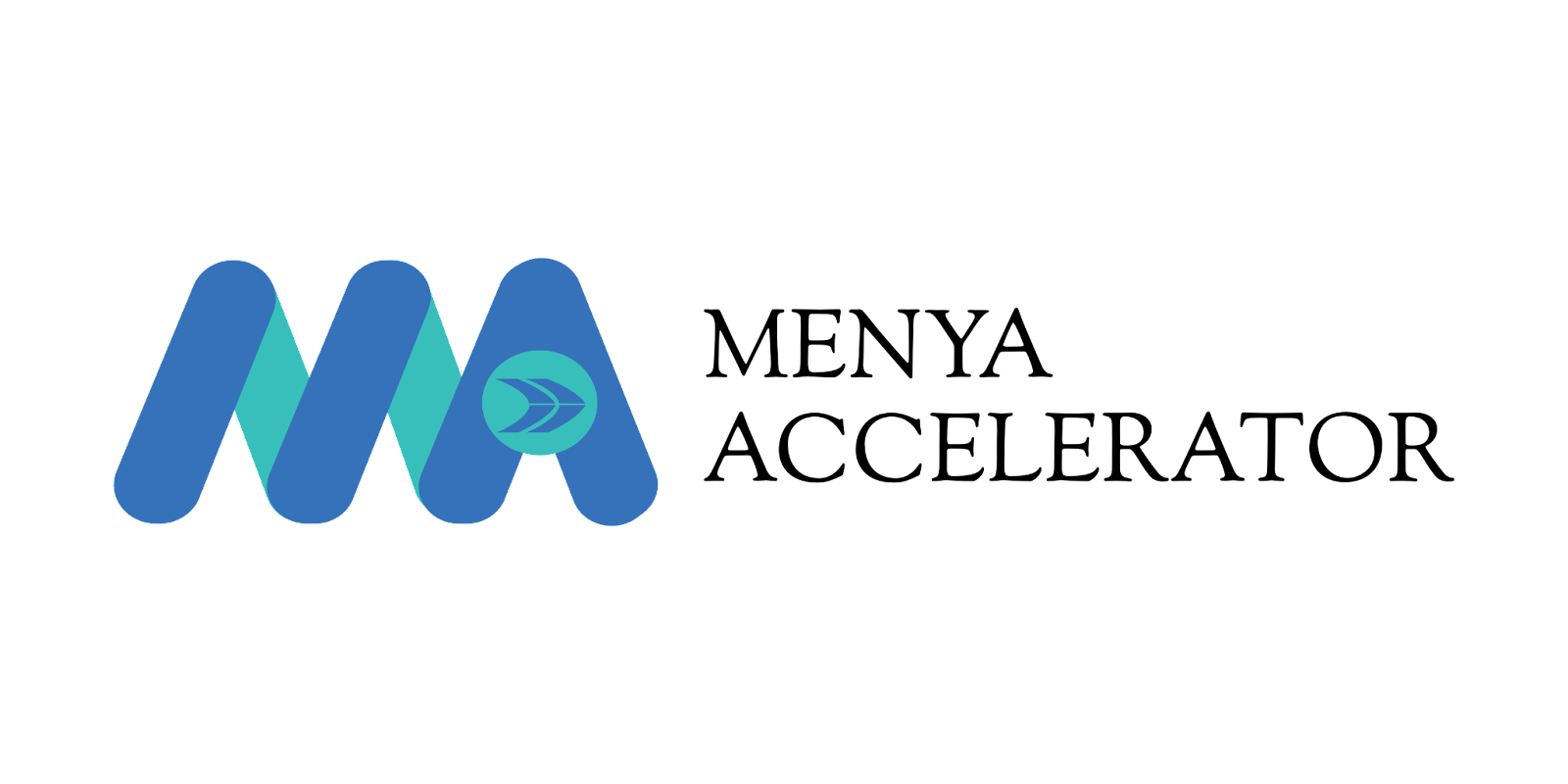 [Speaker Notes: Team introduction: 10 min]
Our Team
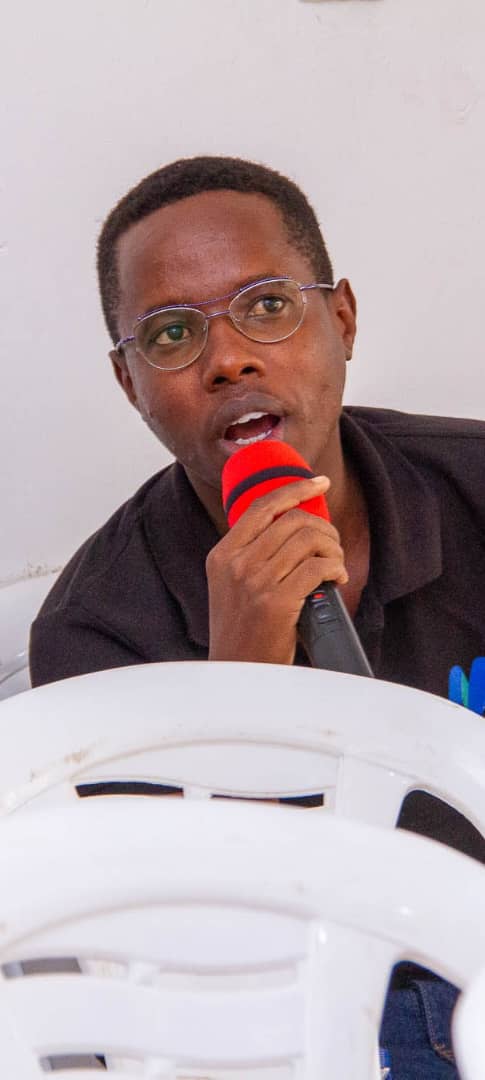 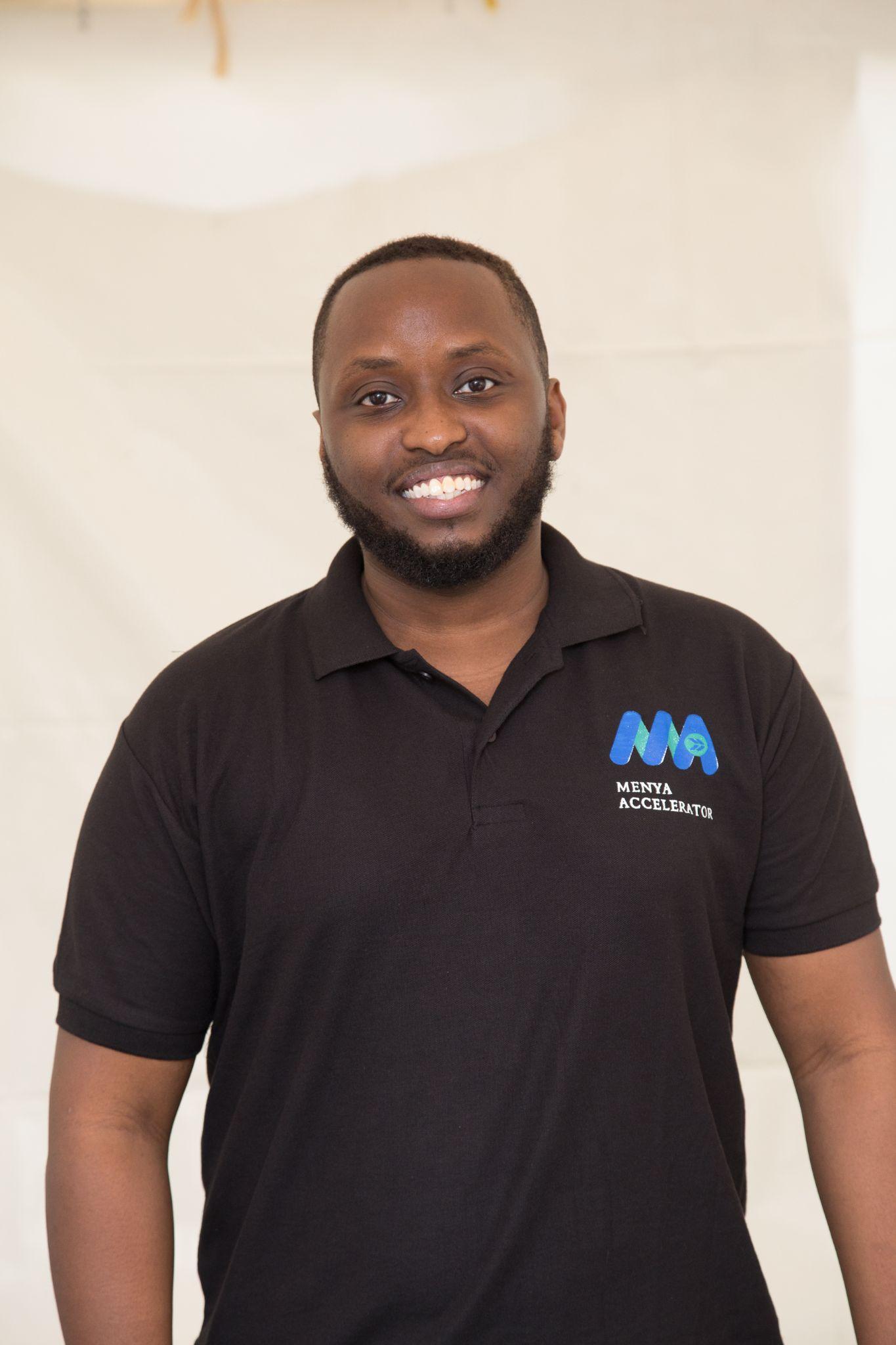 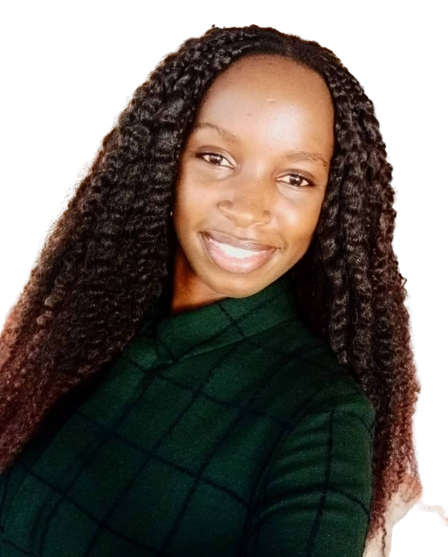 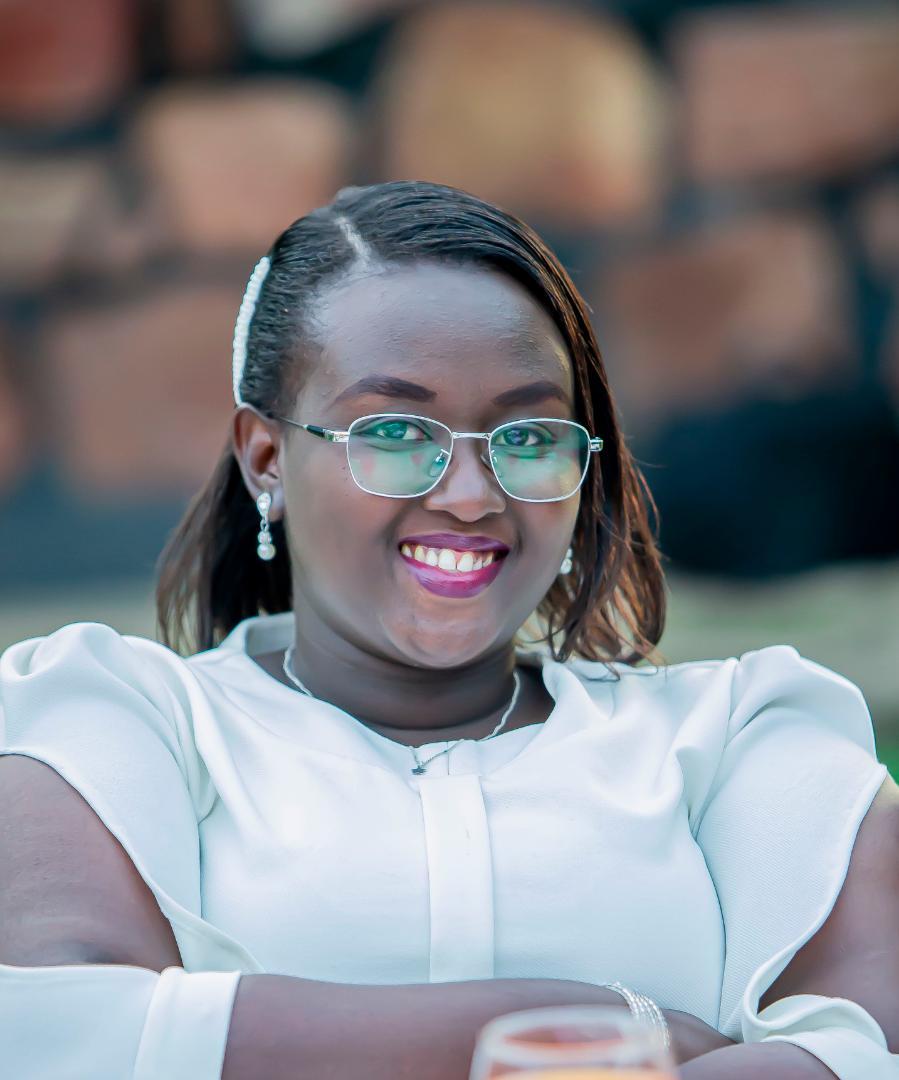 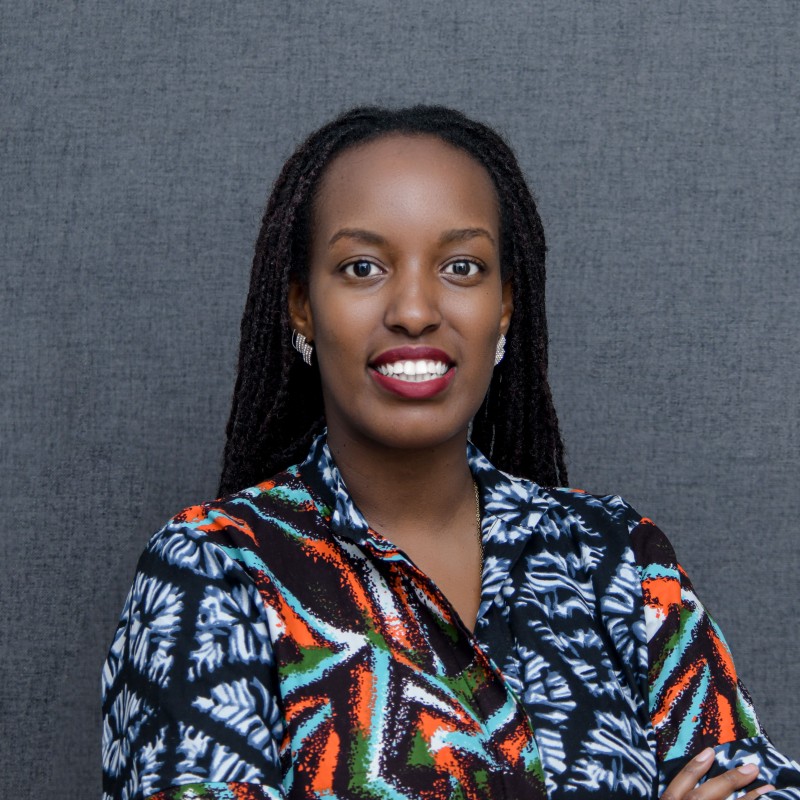 Don de Dieu
Nicole
Jade
Heritier
Pamela
Founder & CEO
Opportunities Program Manager
Operations Program Manager
Monitoring and Evaluation Program Manager
Entrepreneurship Program Manager
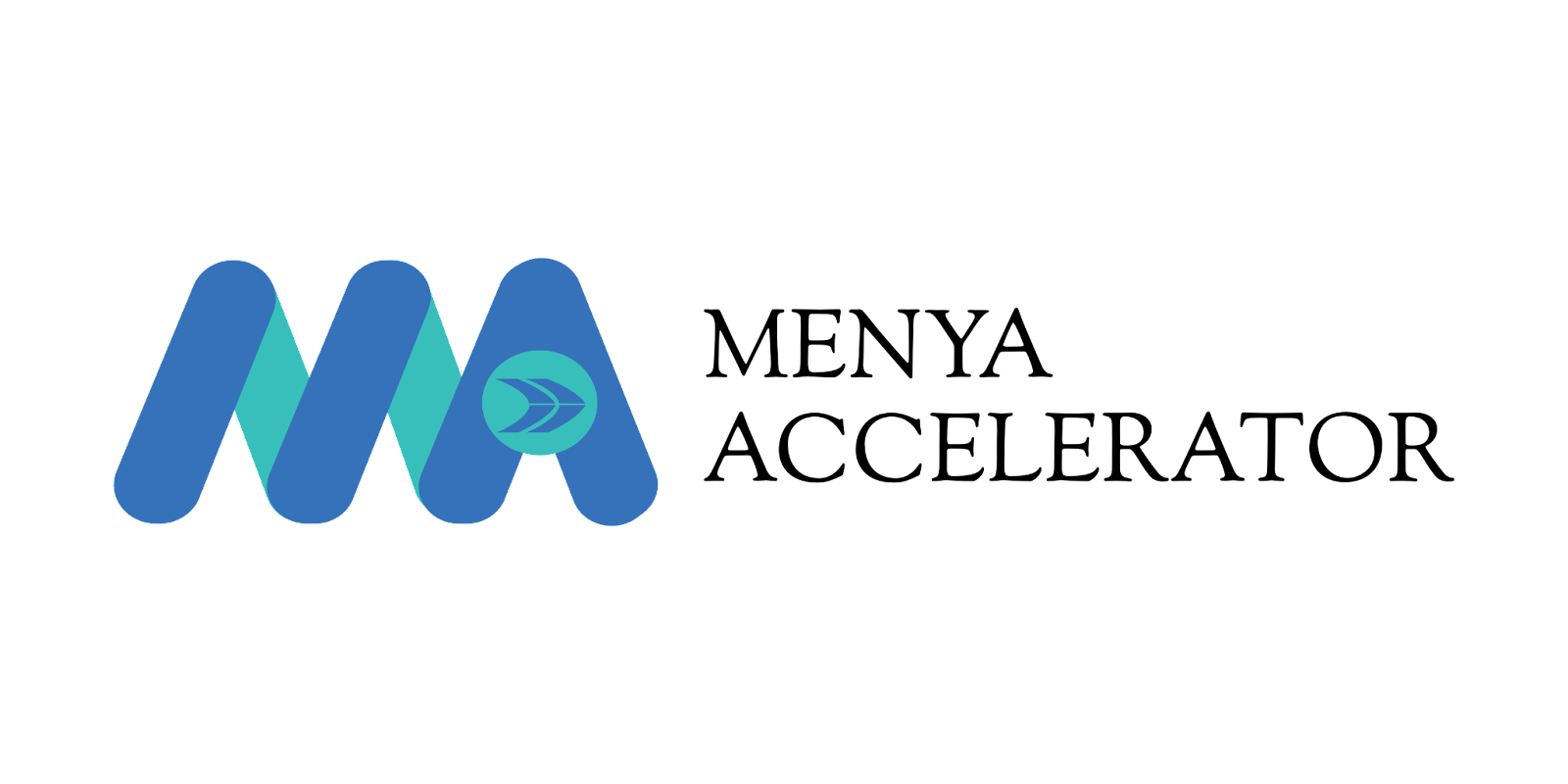 [Speaker Notes: Team introduction: 10 min]
Scavenger Hunt
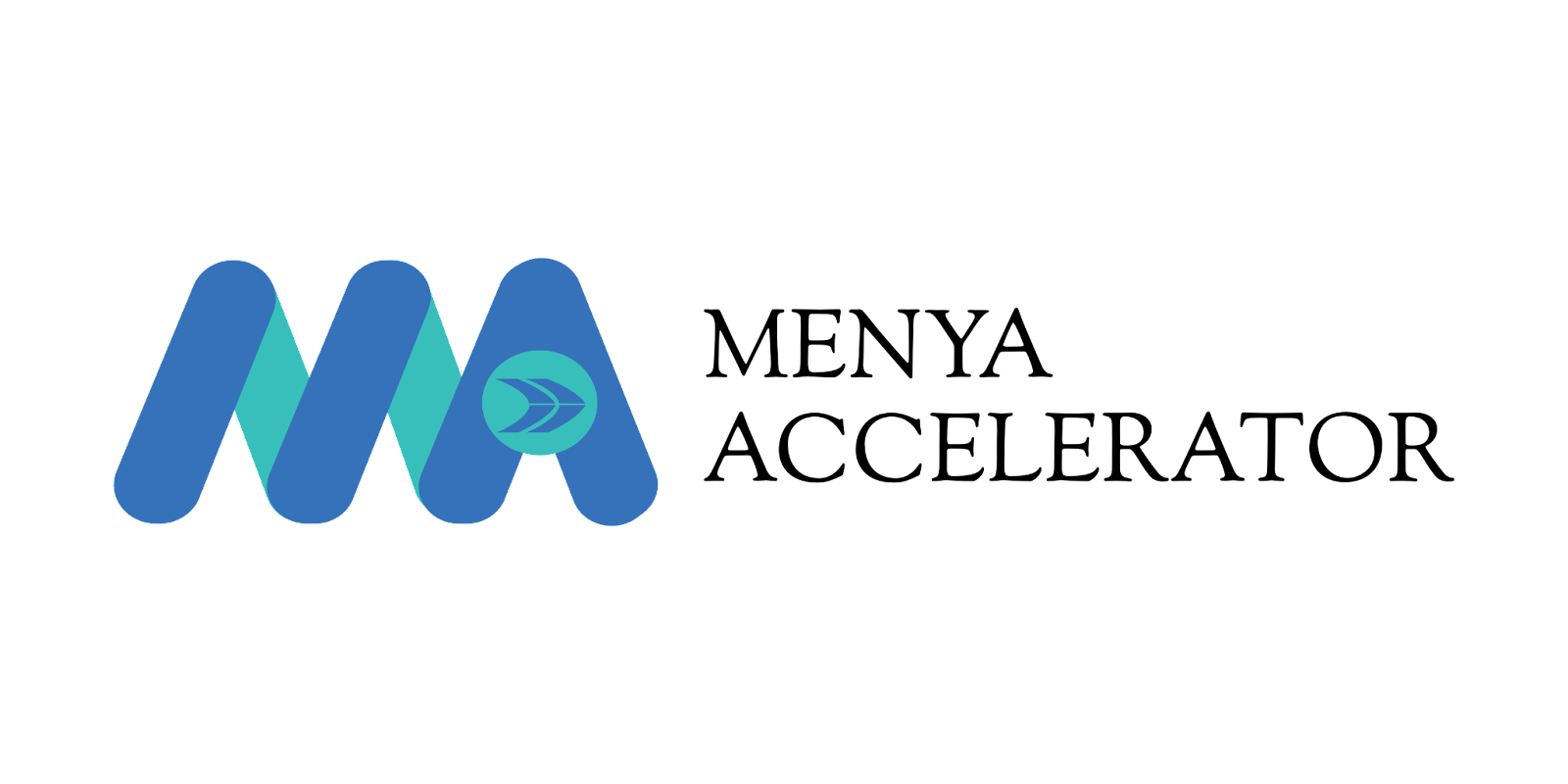 2023 Opportunities Program: Broadening your horizon as a Burundian student
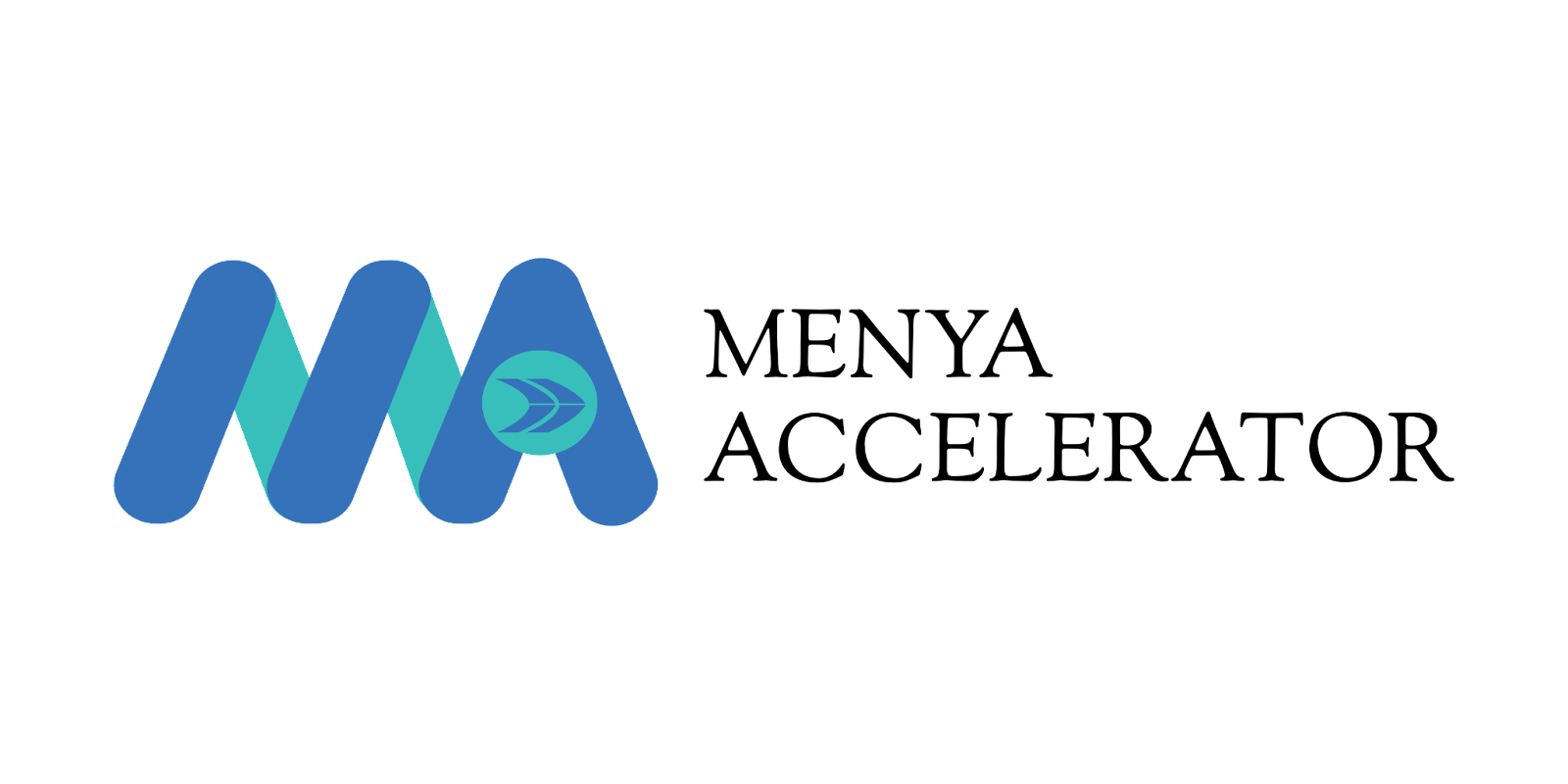 Objectives
This course was designed to allow Burundian students in high schools and universities to learn important skills to access diverse educational opportunities. By the end of this program, you will be able to:
1. Navigate any application process.
2. Write competitive essays.
3. Express yourself in front of others and in an interview.
4. Confidently compete in global opportunities.
5. Have access to a variety of opportunities on our platform.
6. Have access to some mentorship programs.
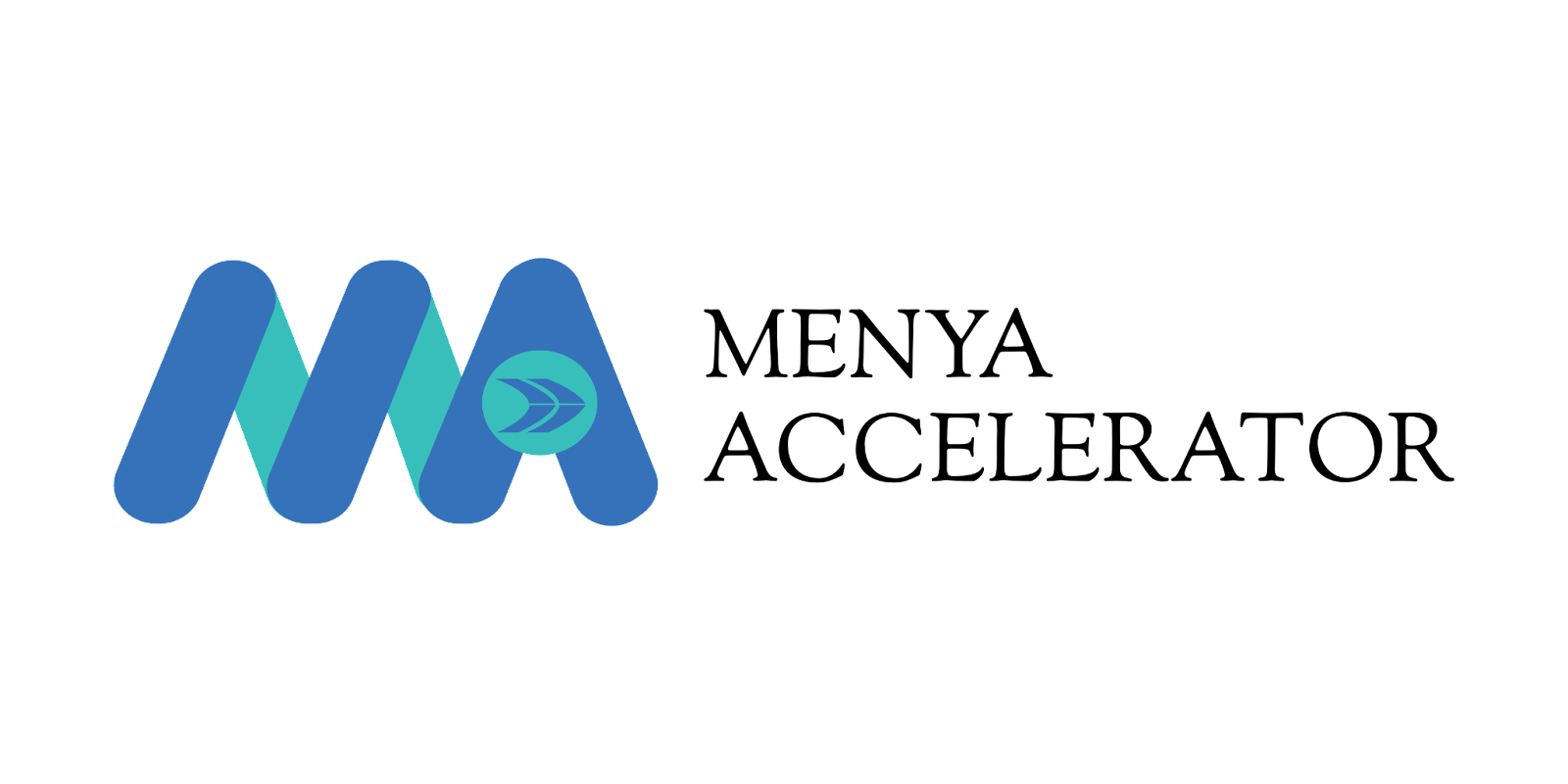 [Speaker Notes: Team introduction: 10 min]
Module 1: Building your profile
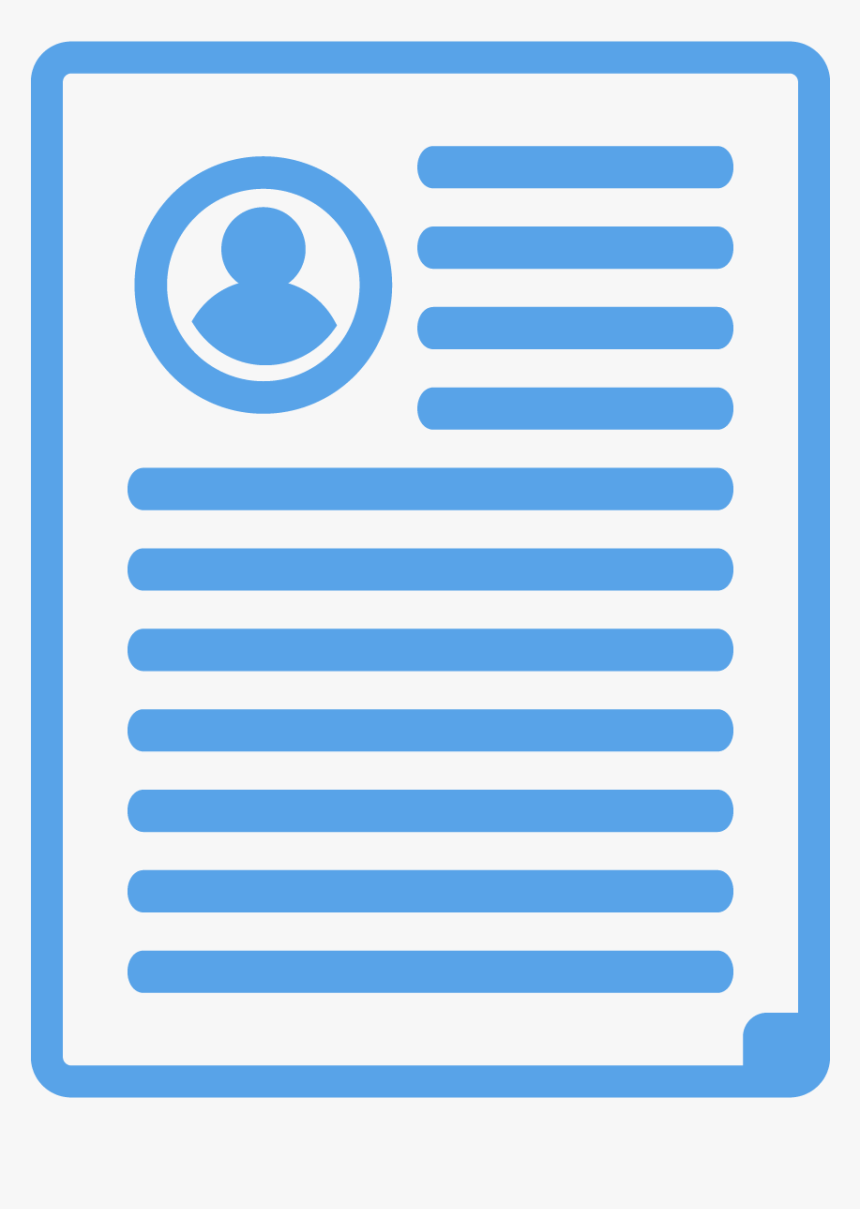 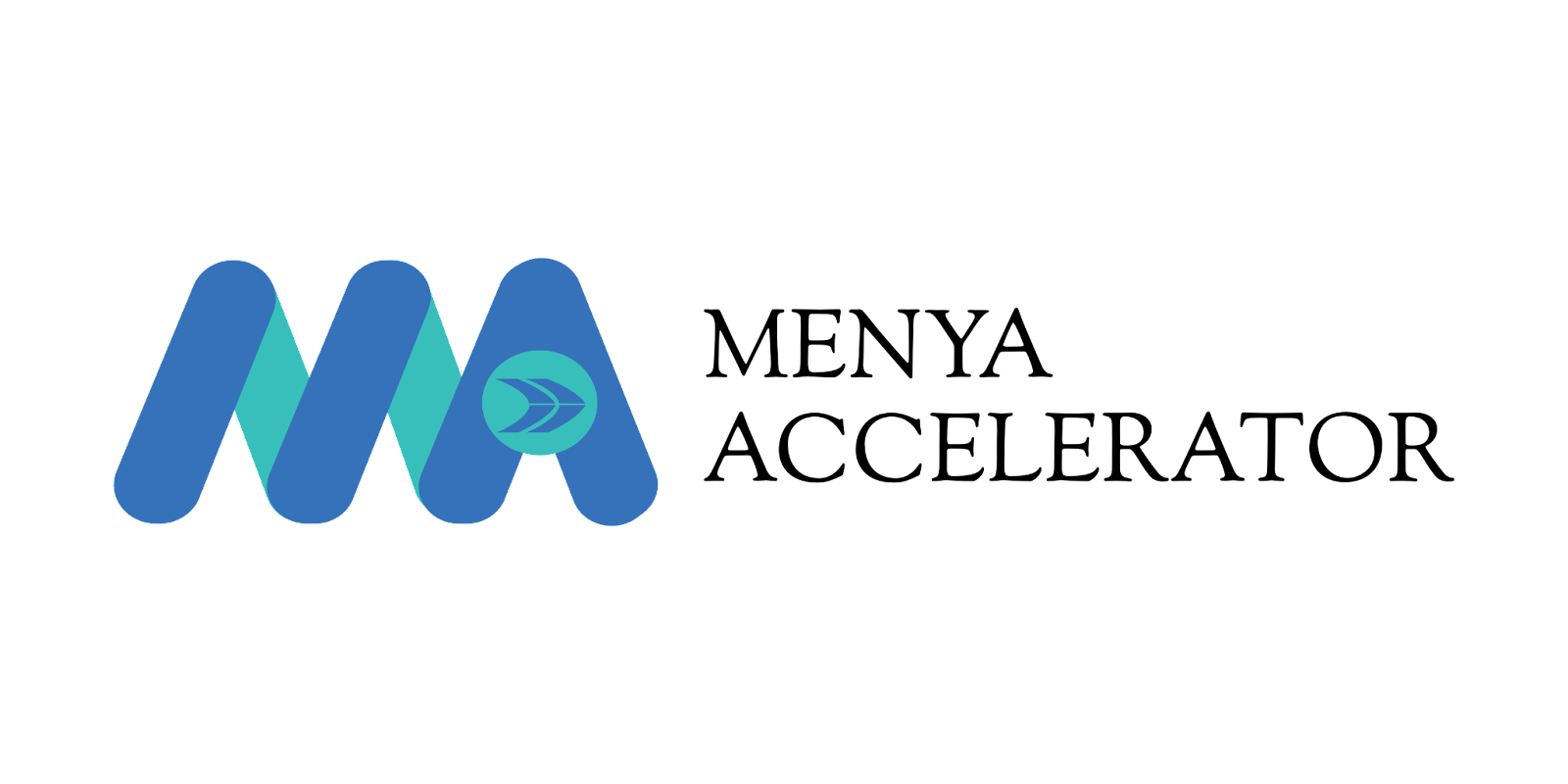 [Speaker Notes: 30 min]
Module 2: Opportunities search
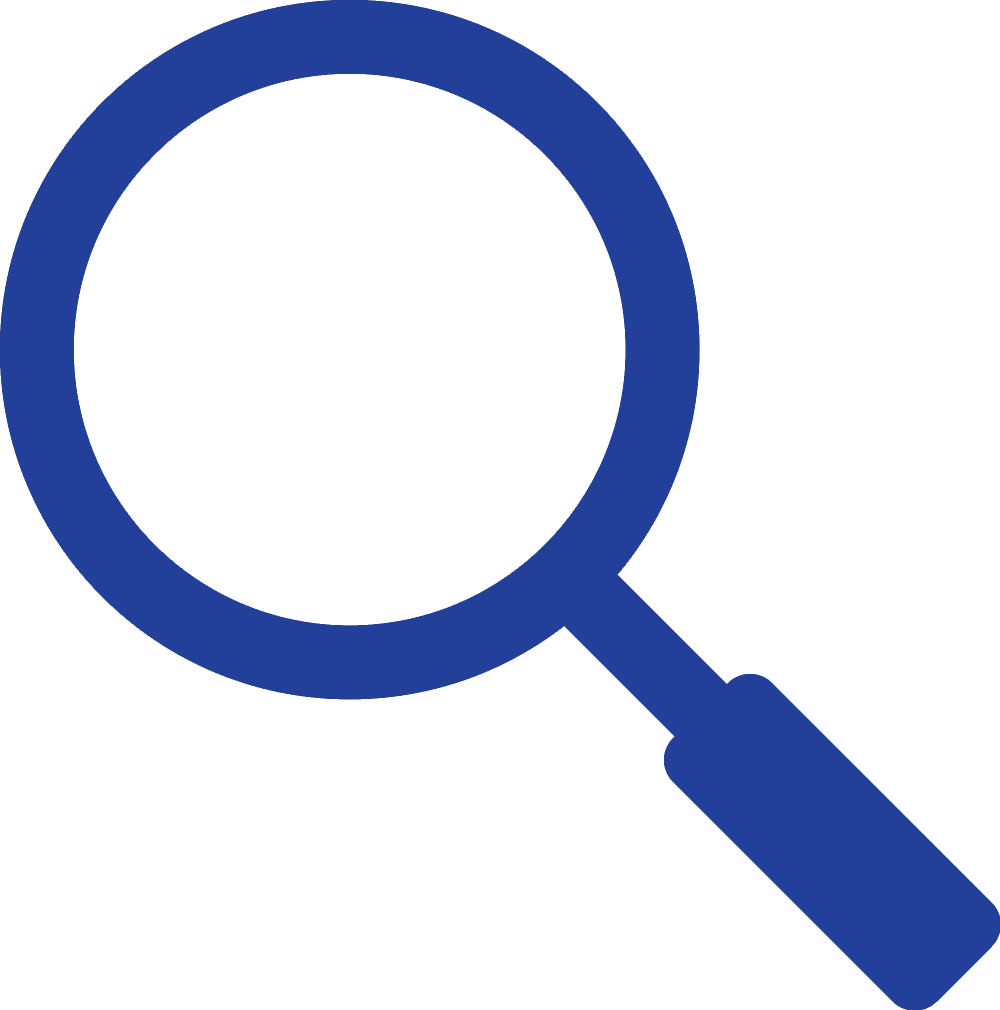 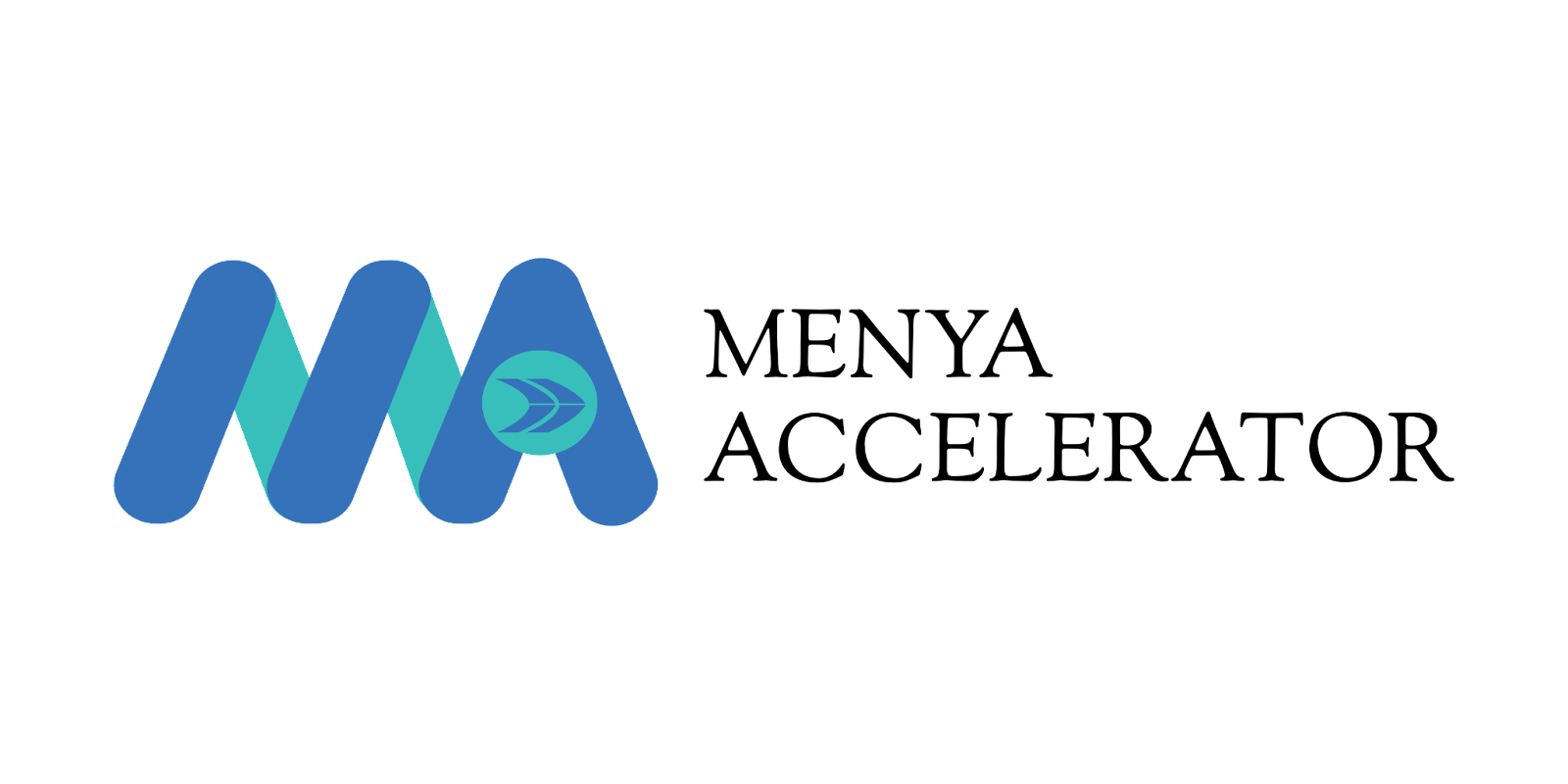 [Speaker Notes: 30 min]
Module 3: Essay Writing
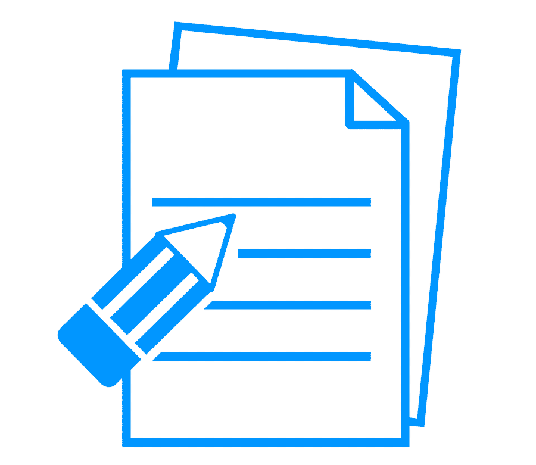 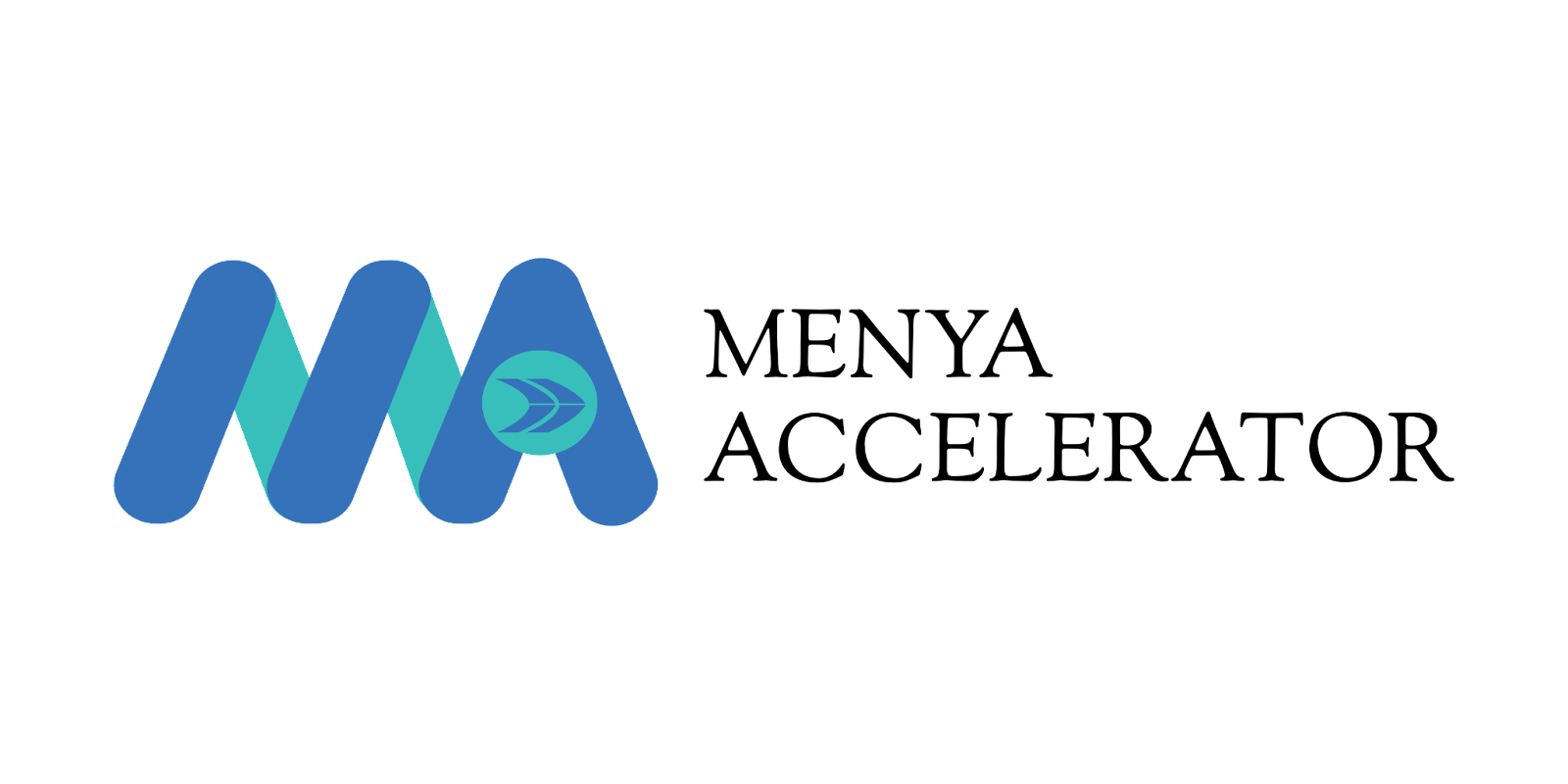 [Speaker Notes: 30 min]
Module 4: School interviews
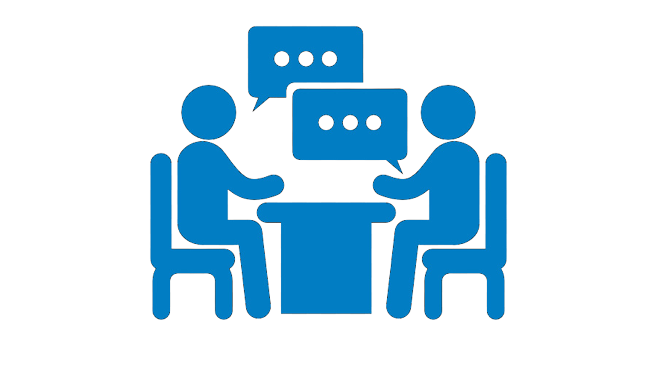 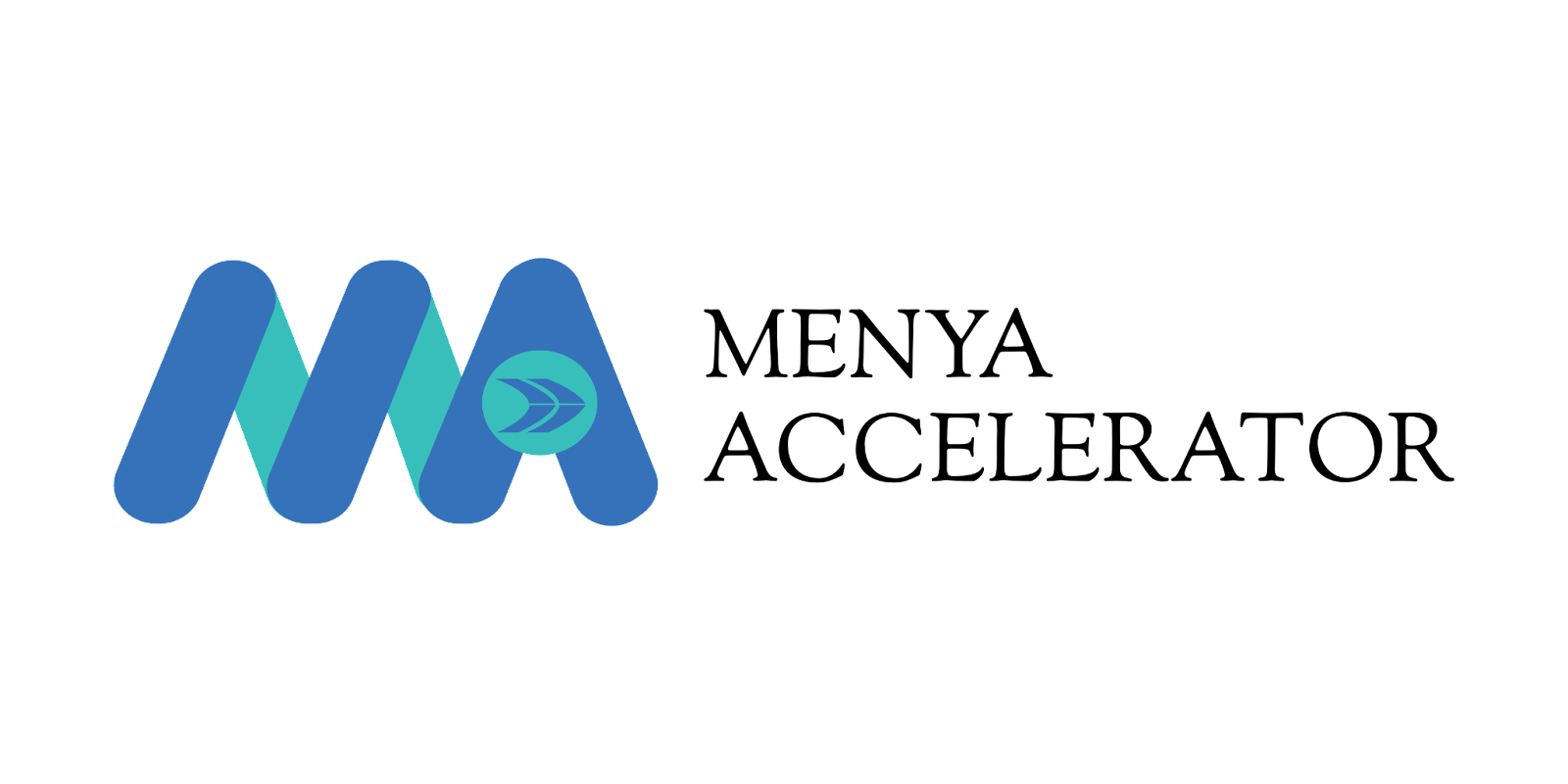 [Speaker Notes: 30 min]
Module 5: Guide to Standardized Tests
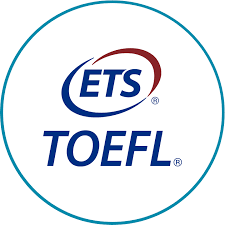 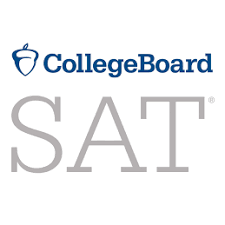 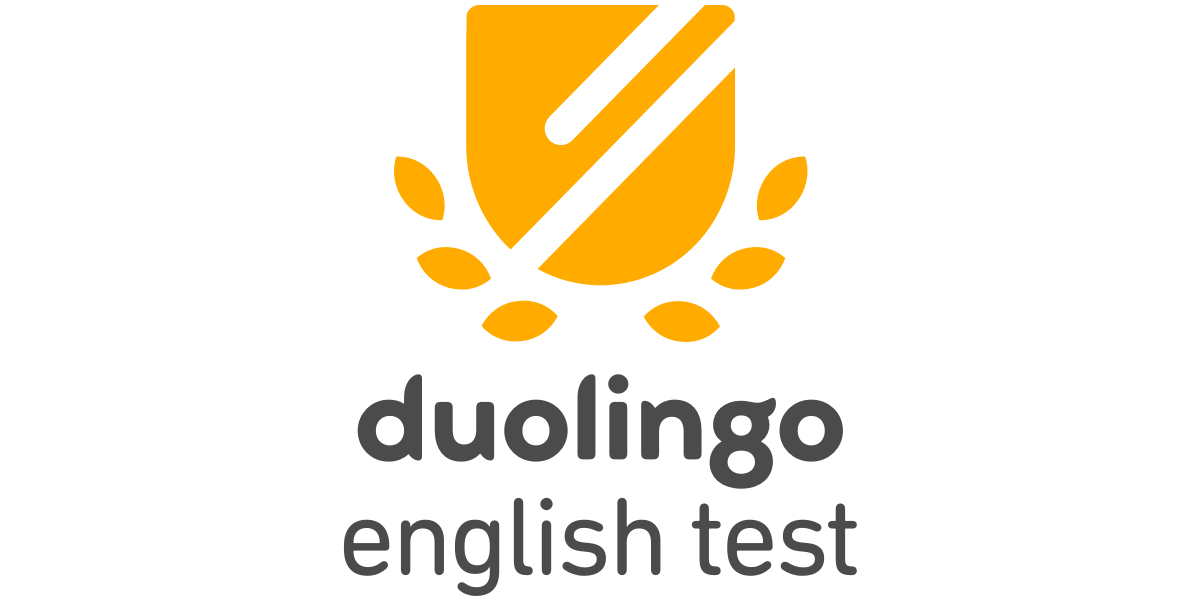 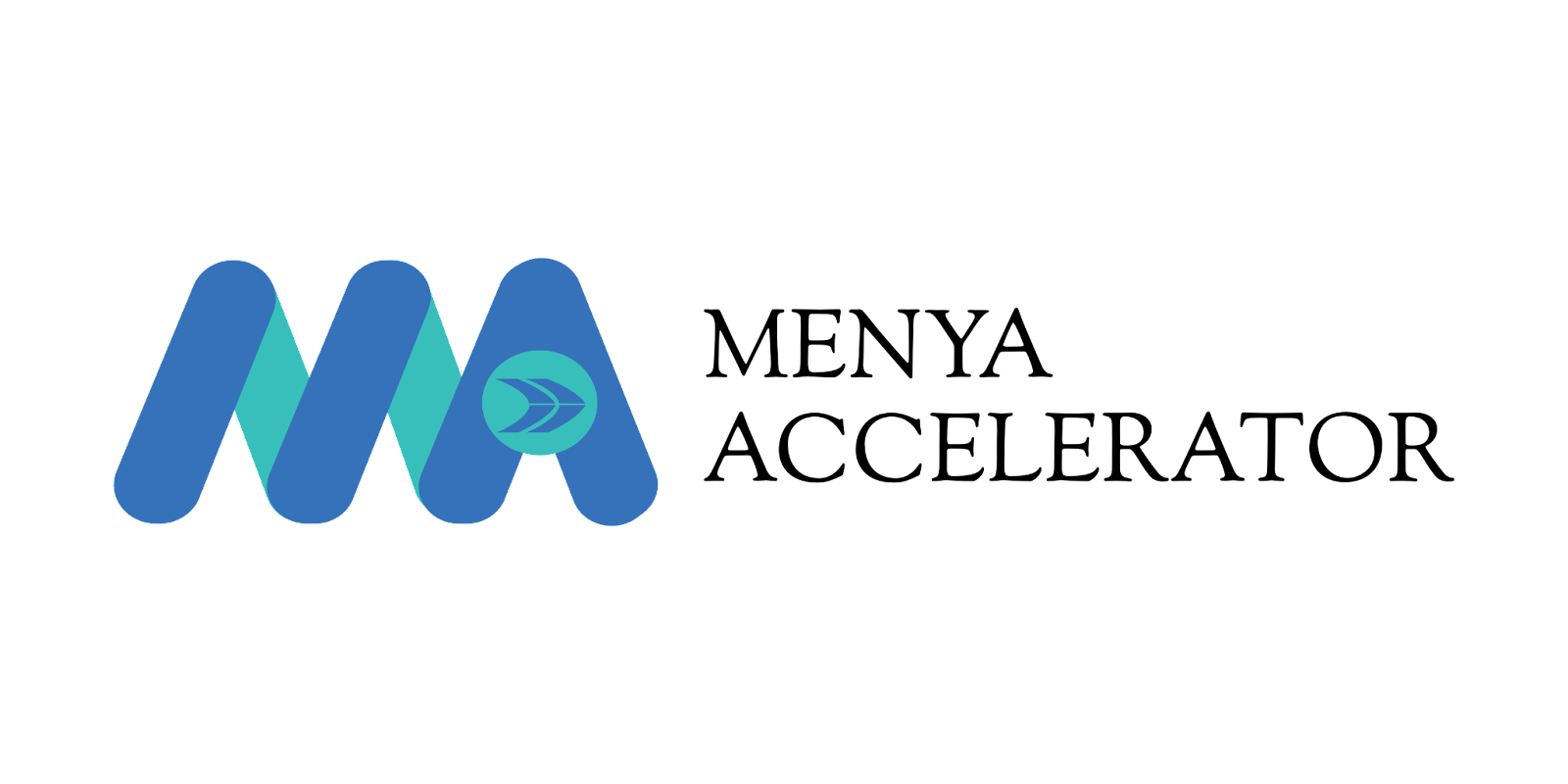 Additional items to be covered throughout
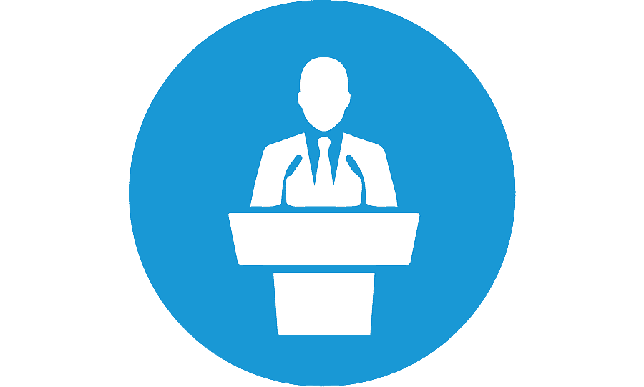 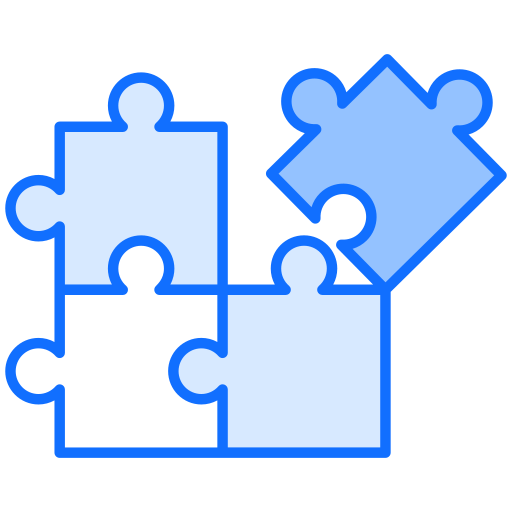 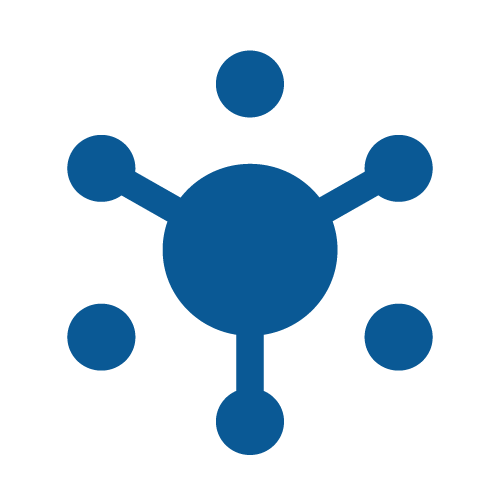 Public Speaking
Critical Thinking/Problem Solving
Networking & Mentorship
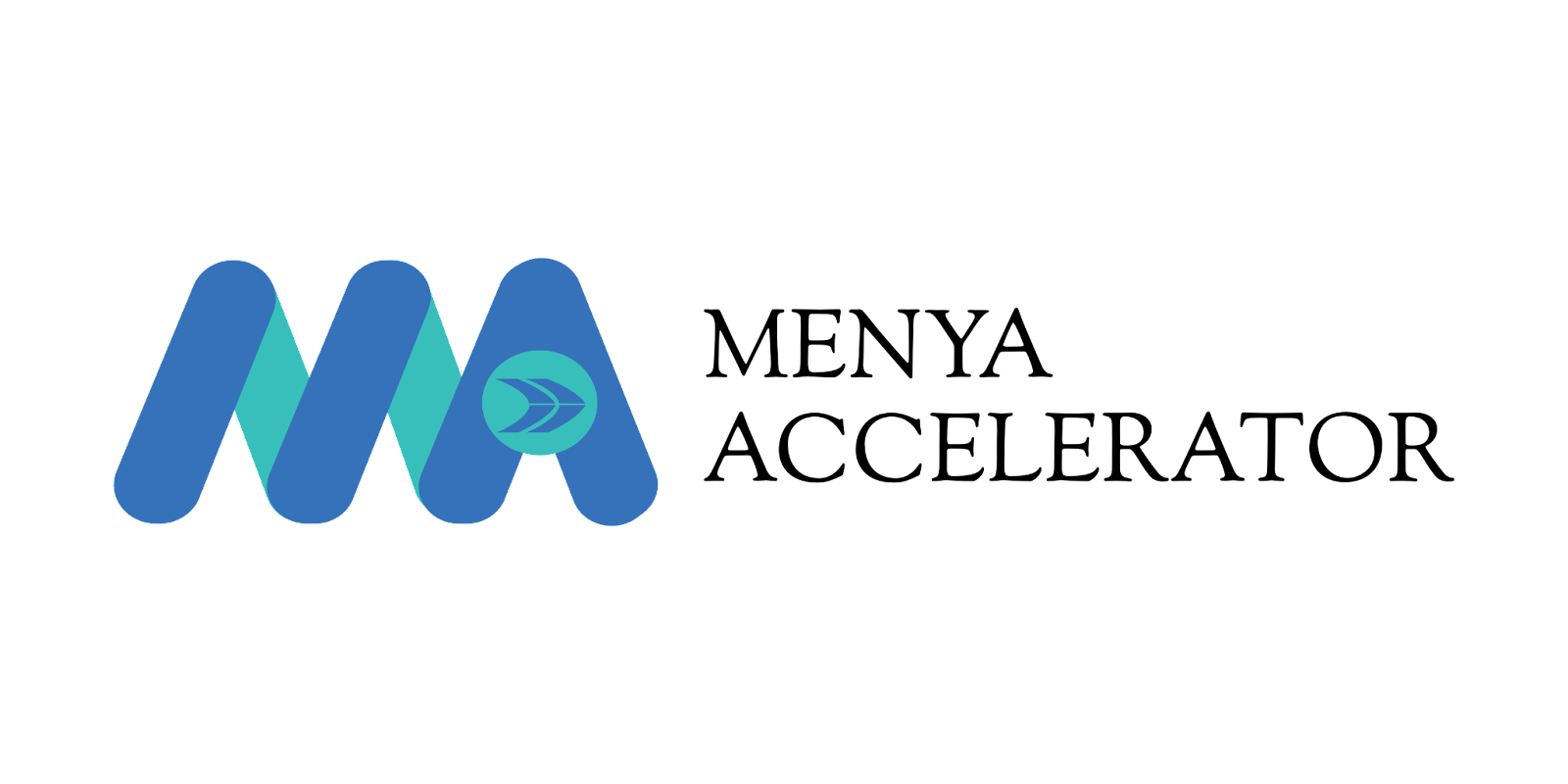 What else would you like to experience in this program?
 (Write on a piece of paper)
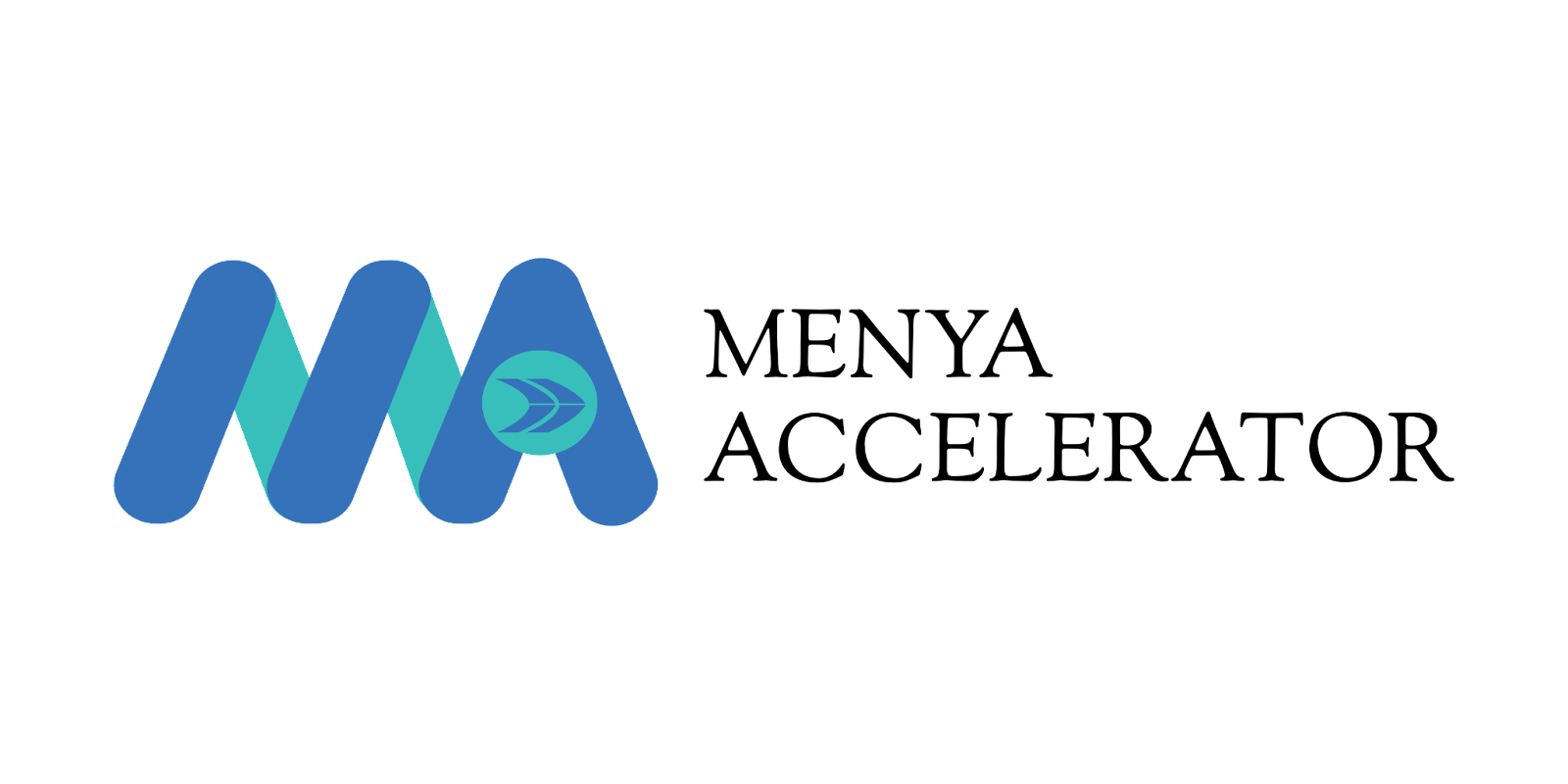 [Speaker Notes: Google form: expectations, familiarity, etc,]
Charades Game
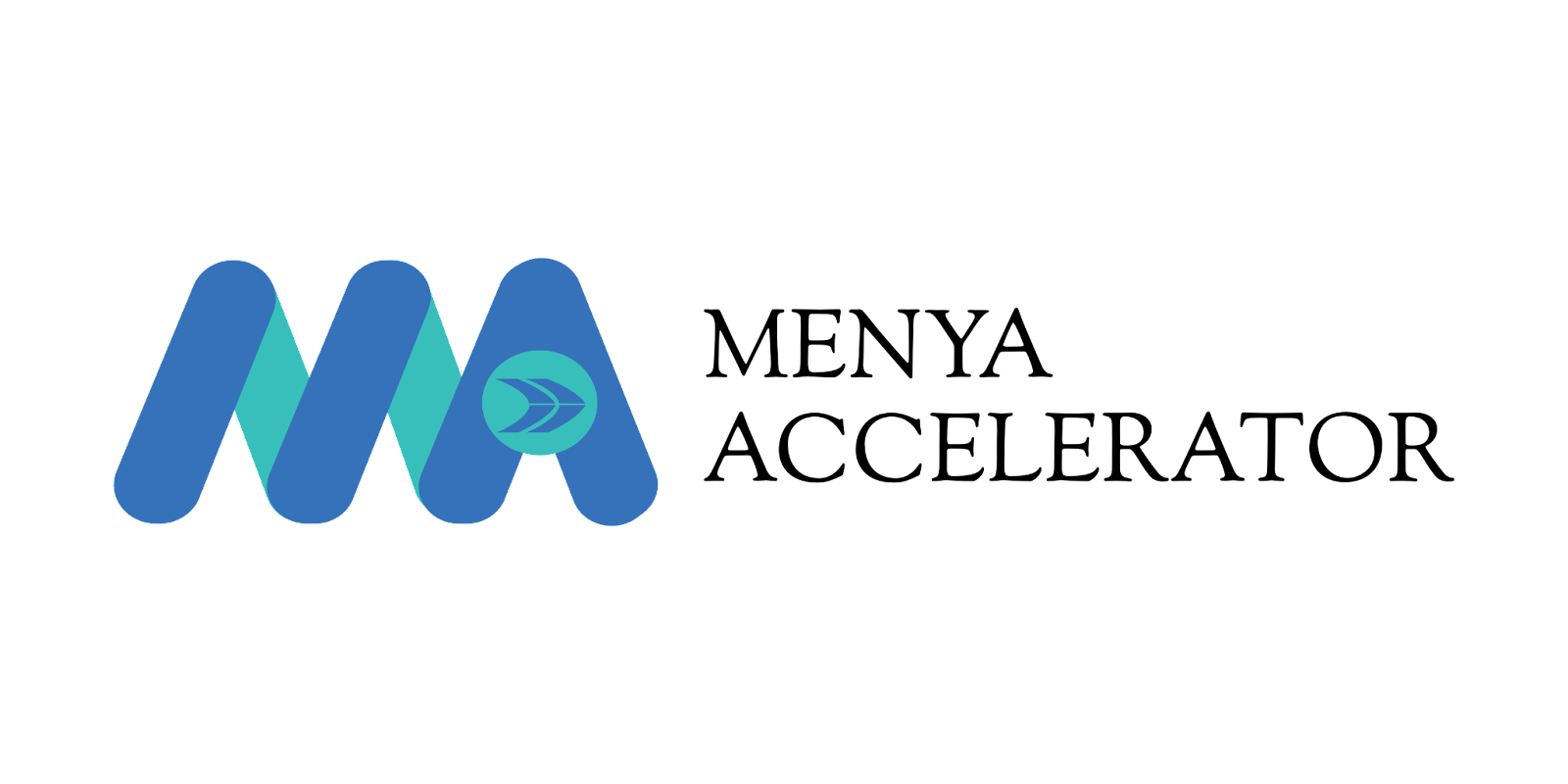 Program Structure
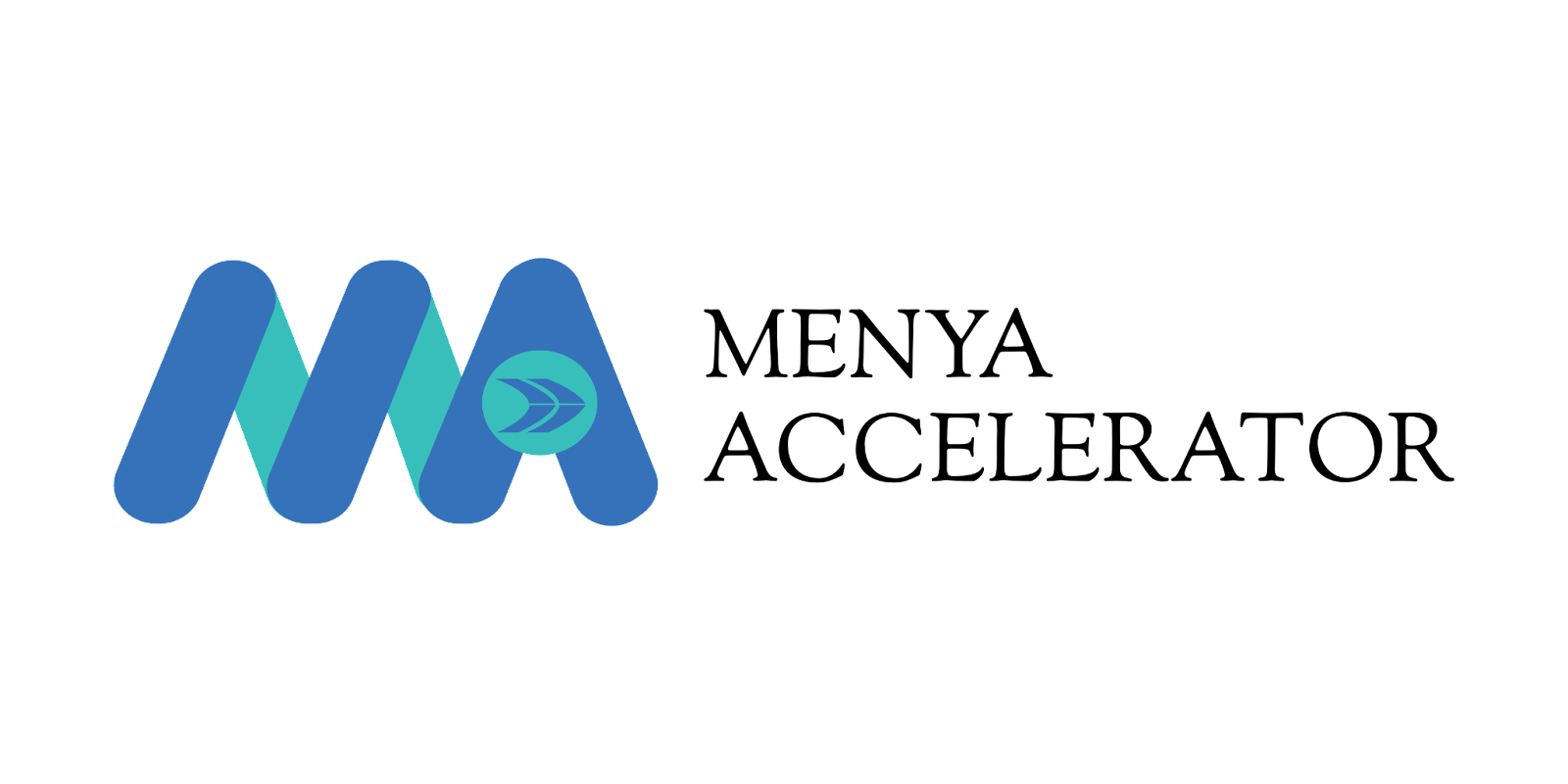 [Speaker Notes: Team introduction: 10 min]
Program Policies
Full commitment up until the end of the program and committed to after program activities. 
Attend all sessions in person up until September 1st. 
Attend all hybrid sessions and submit all assigned work. 
Pay attention to reading assignments!
Ask for help! 
Teamwork before anything else! (Does not mean plagiarizing!)
Submit a journal in English (Max. 1 page) every Friday!
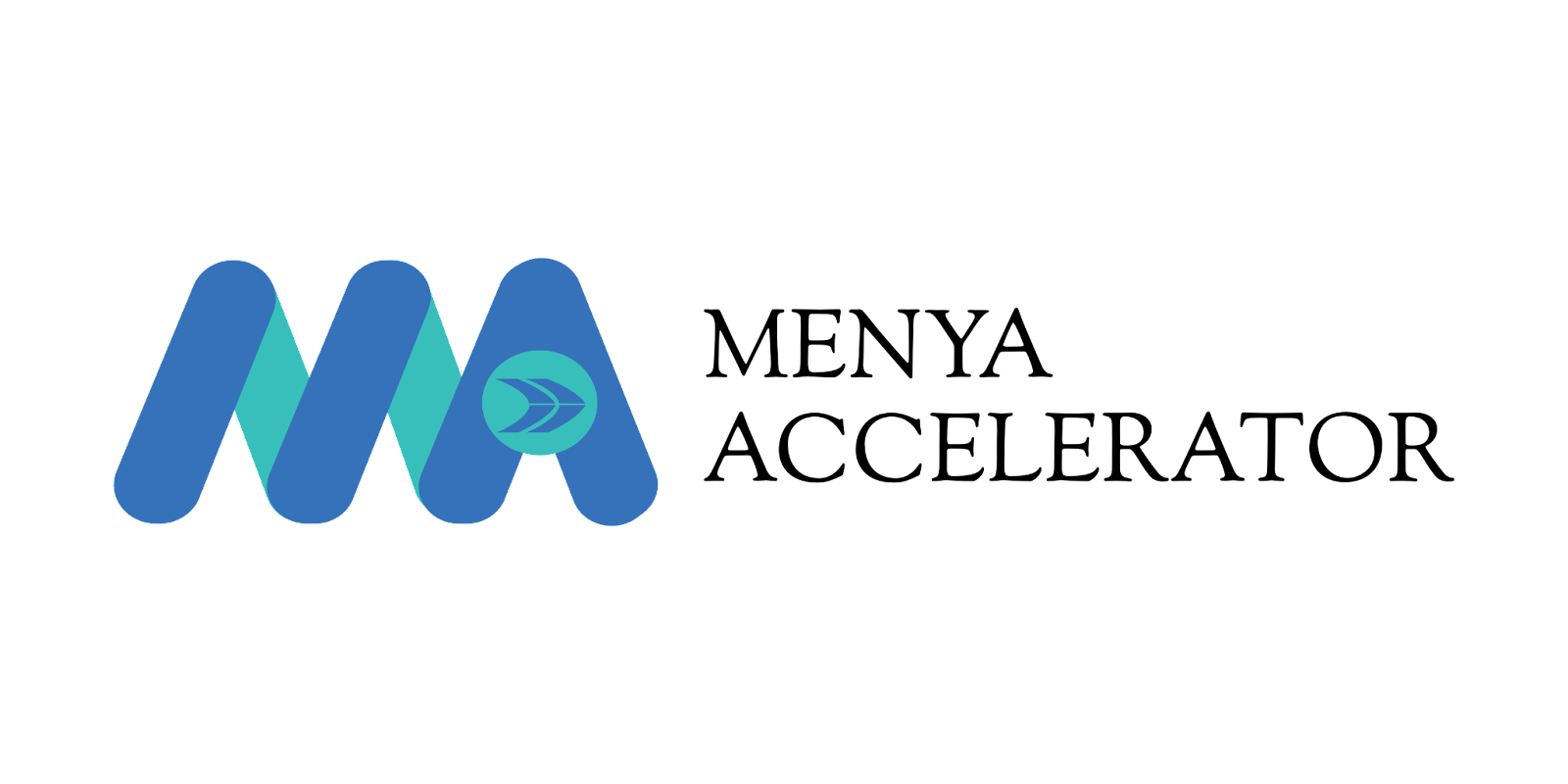 First Assignment
Reading: Managing Oneself by Peter F. Drucker
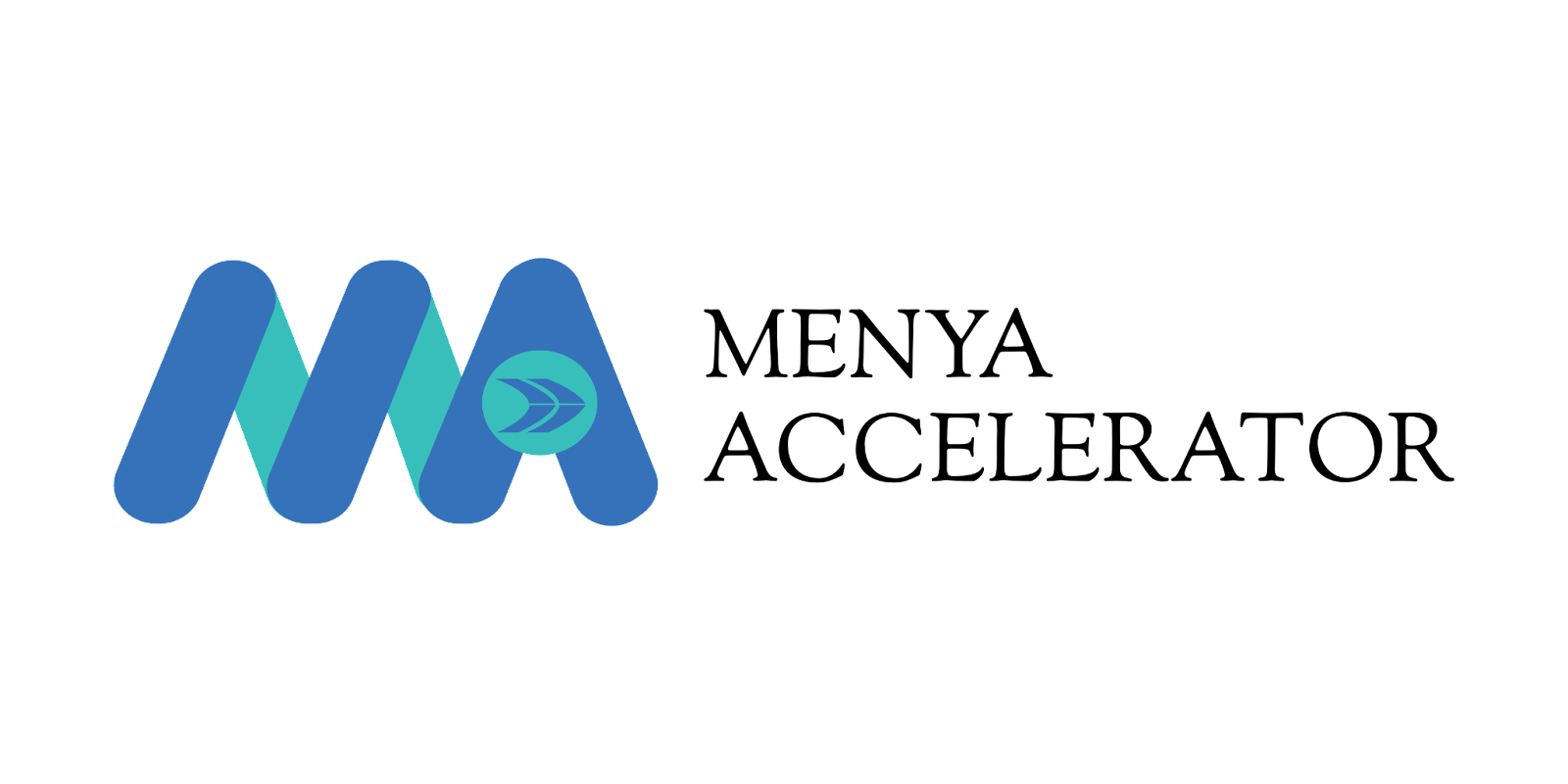 Team Building Activity
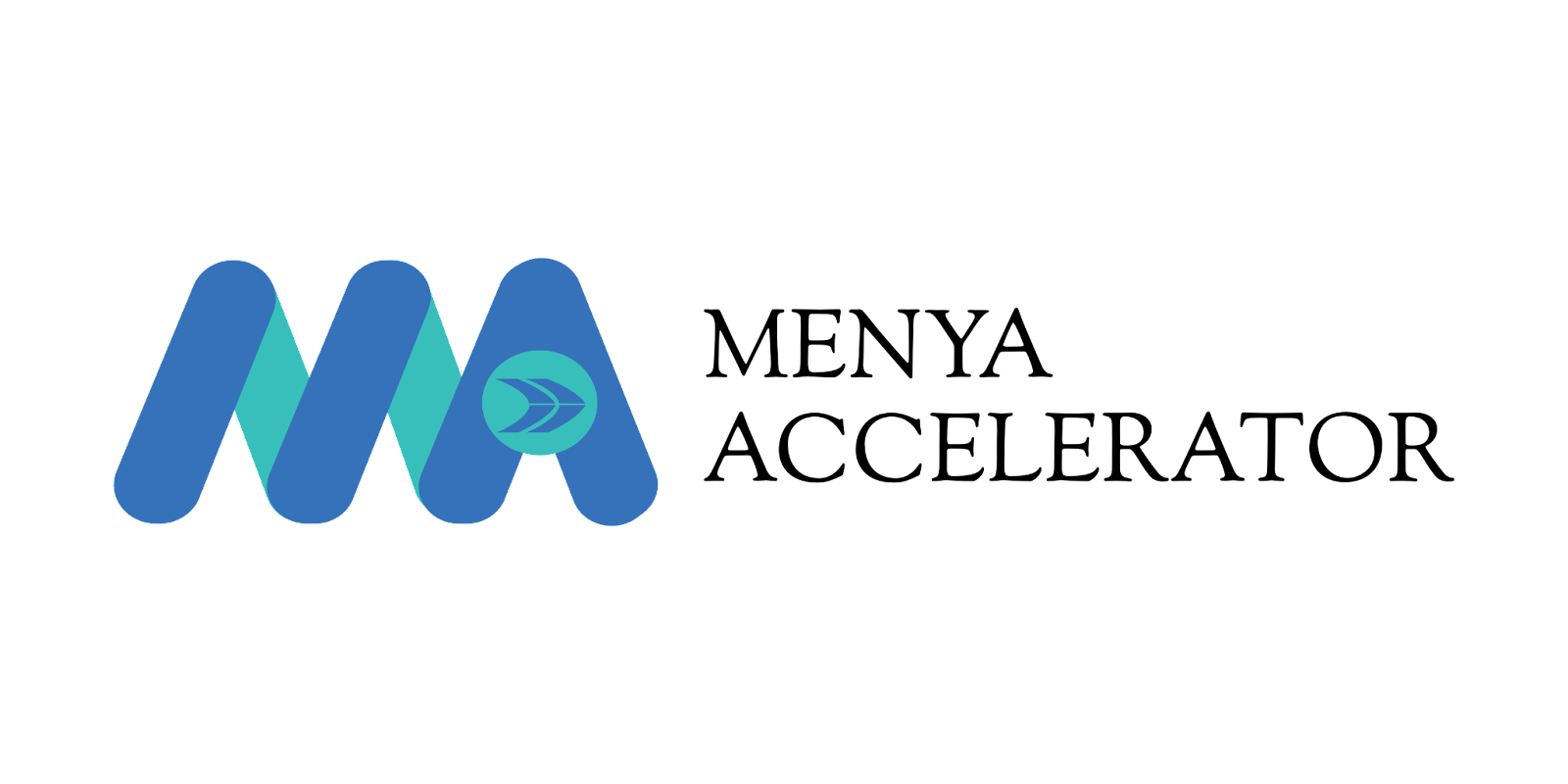 Thank you!
Any questions?
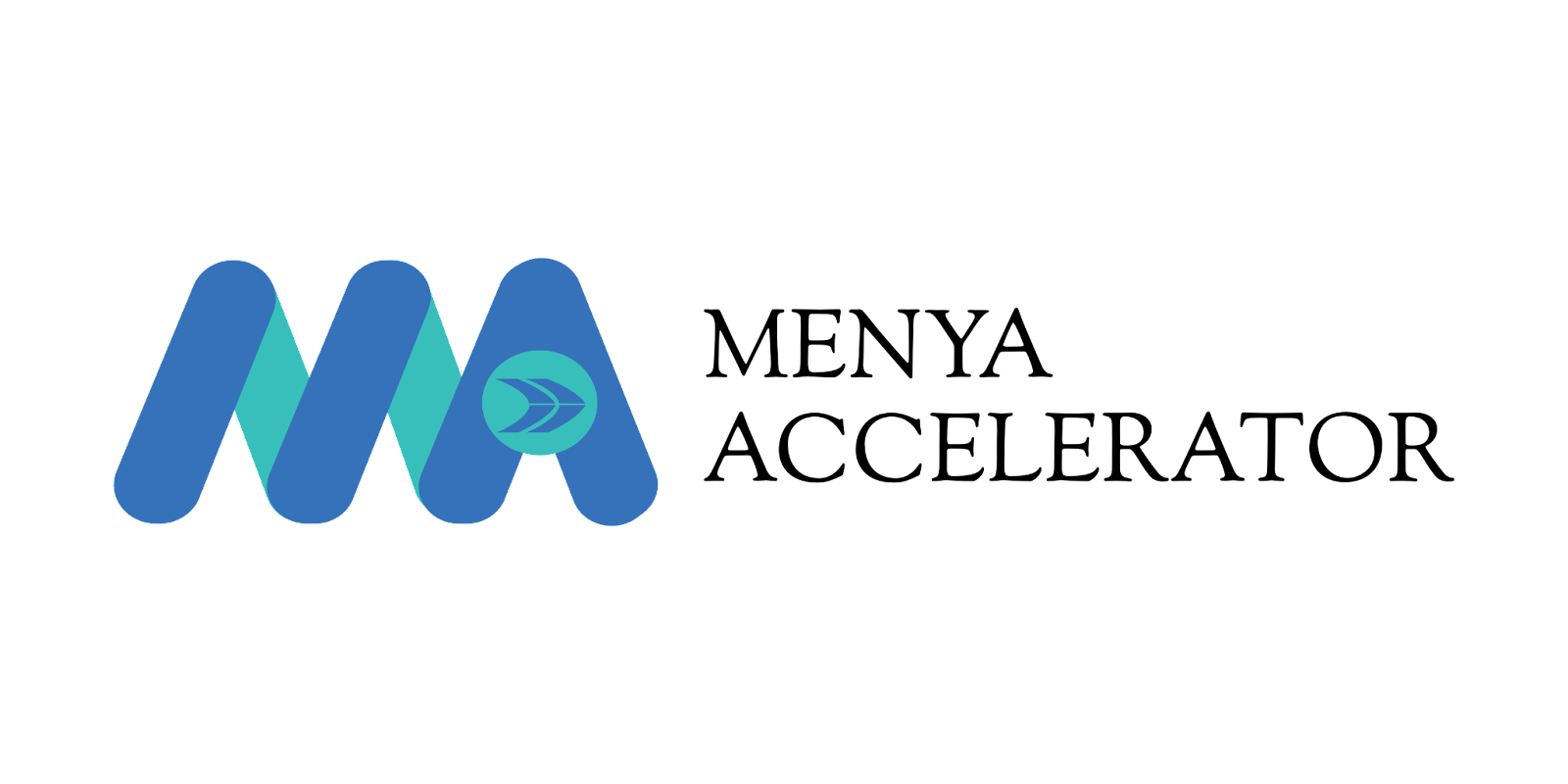